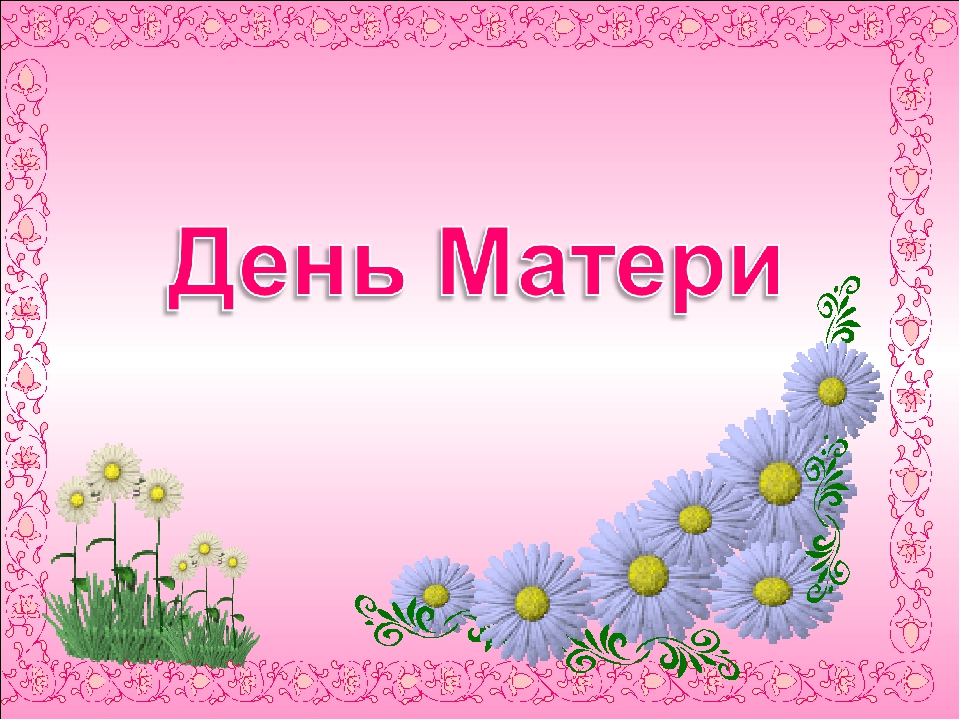 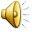 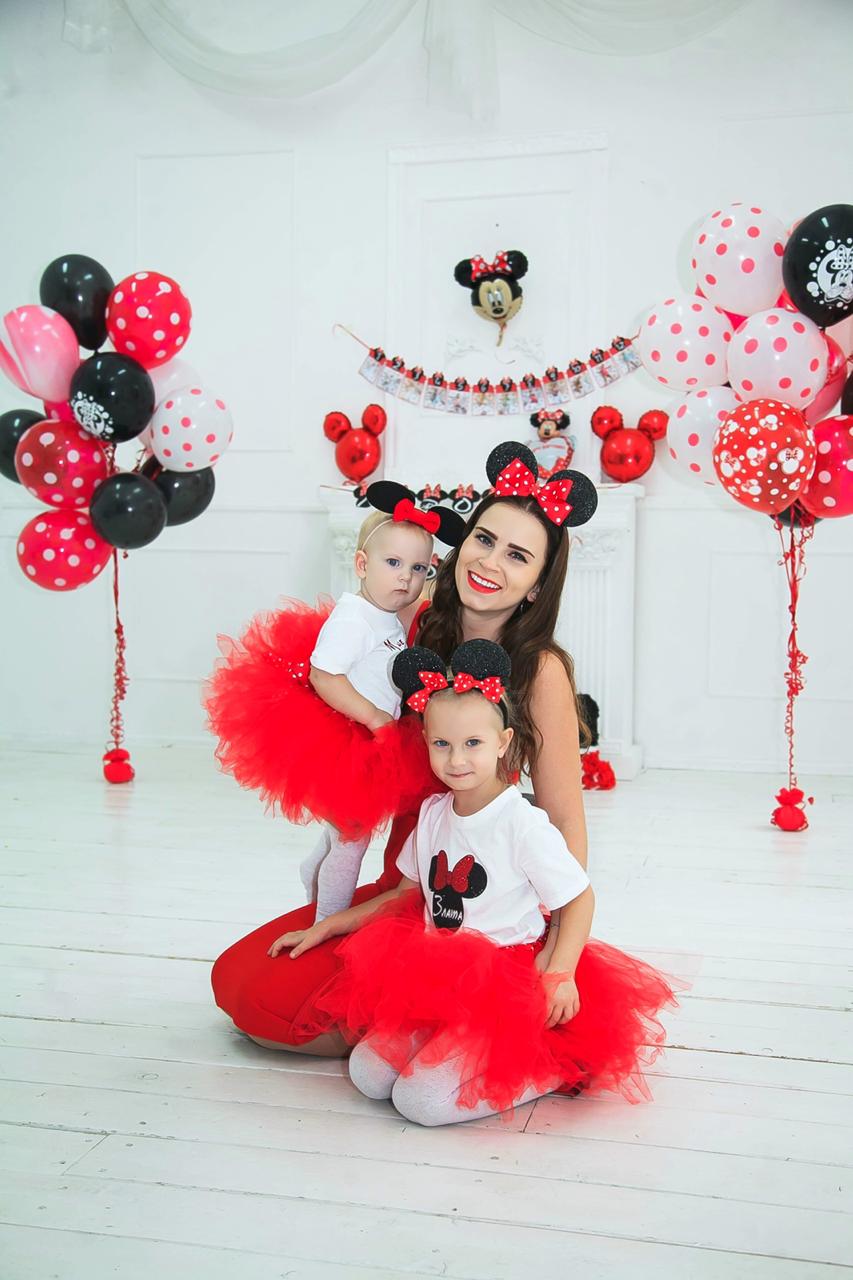 Без сна ночей твоих прошло немало,Забот, тревог за нас не перечесть,Земной поклон тебе, родная мамаЗа то, что ты на белом свете есть.
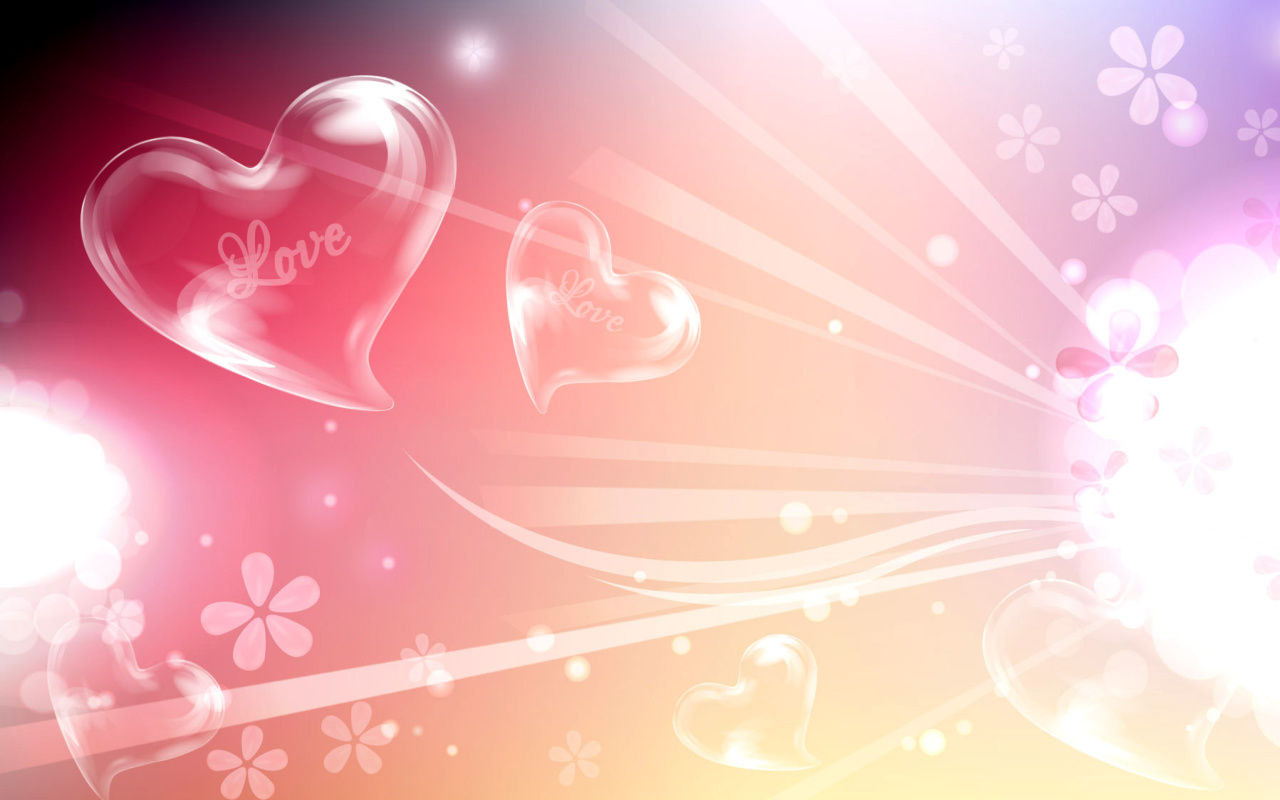 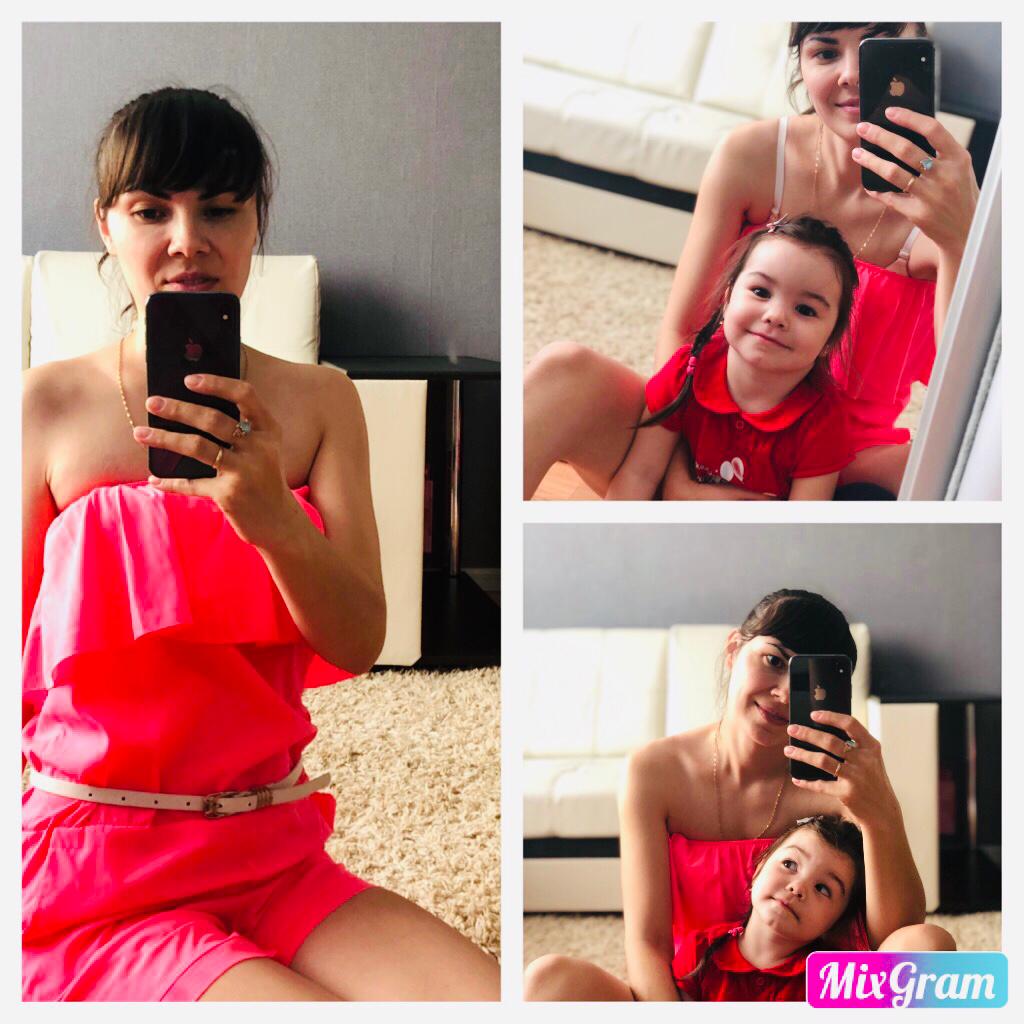 Разведешь ты тучиСильными рукамиИ добру научишьМудрыми словами.
Спасибо, родная, что есть ты у нас,Что видим и слышим тебя каждый час,За добрую душу и теплое слово,За то, что не видели в жизни плохого,Спасибо тебе, наш родной человек!Желаем здоровья на долгий твой век!
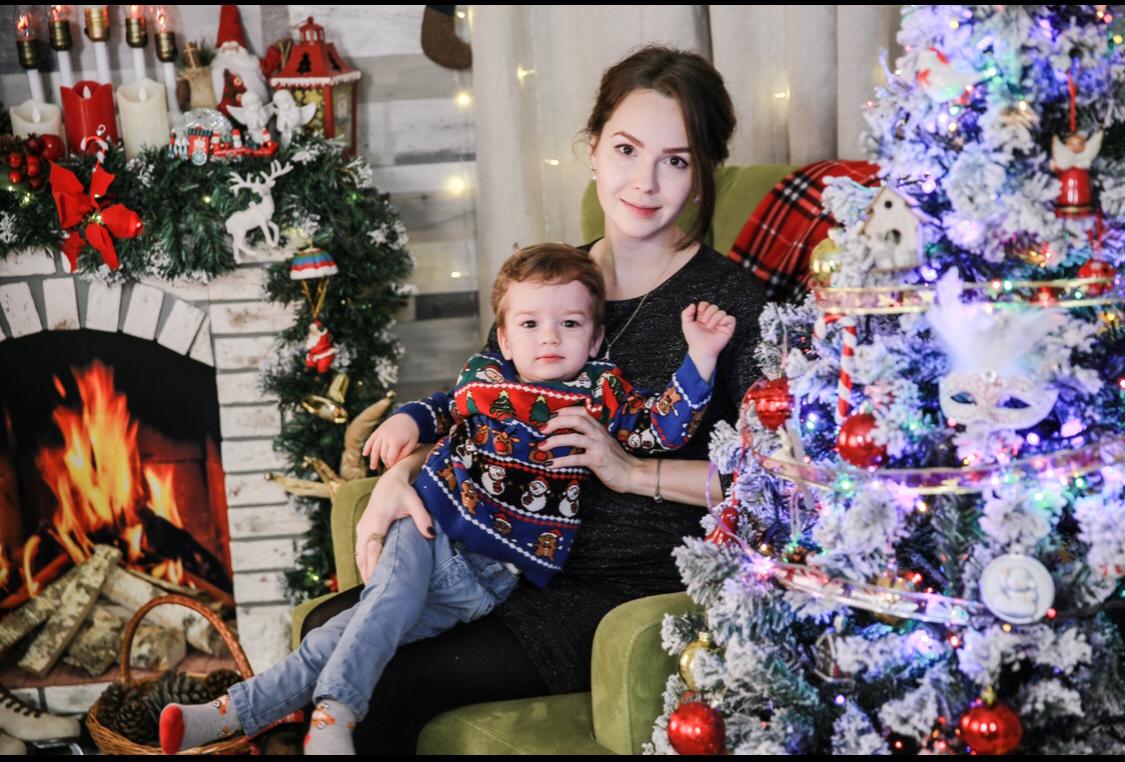 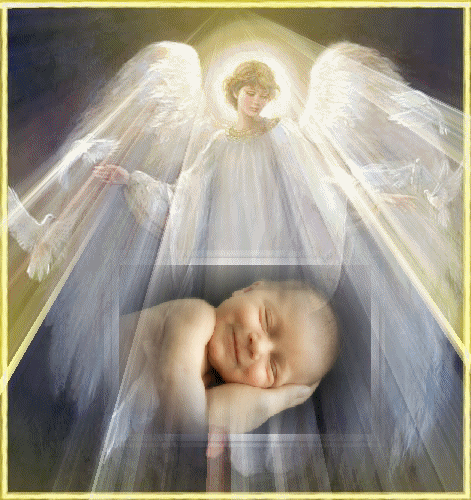 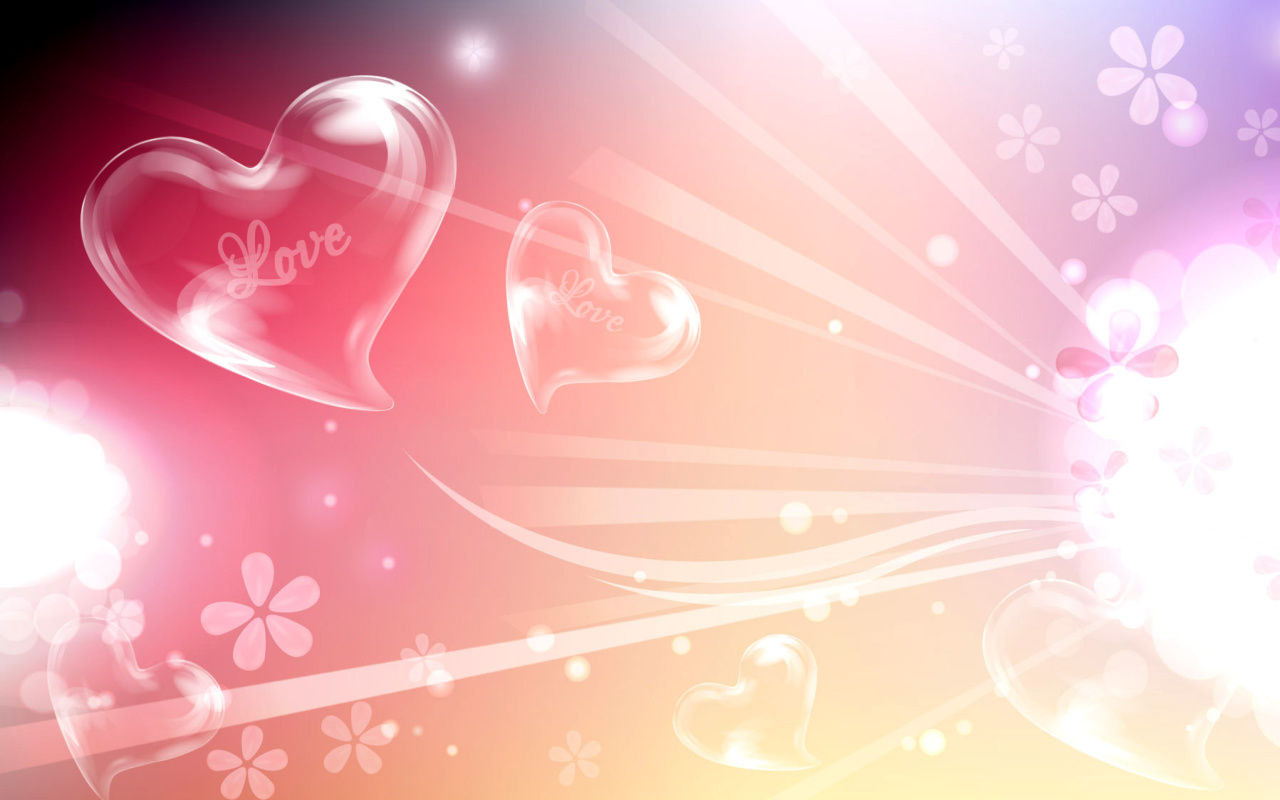 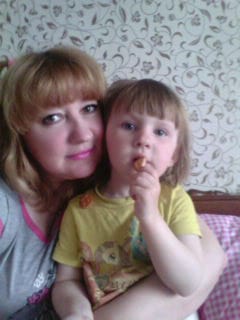 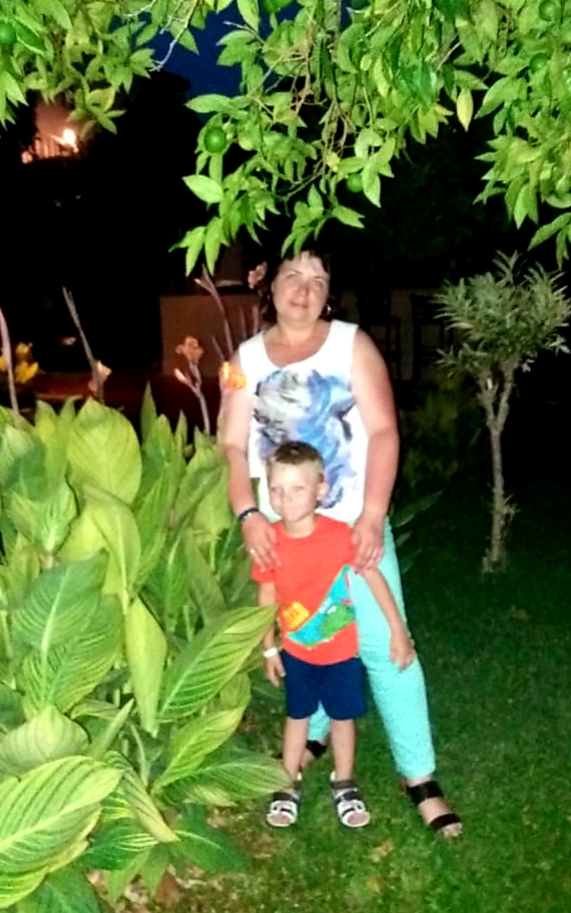 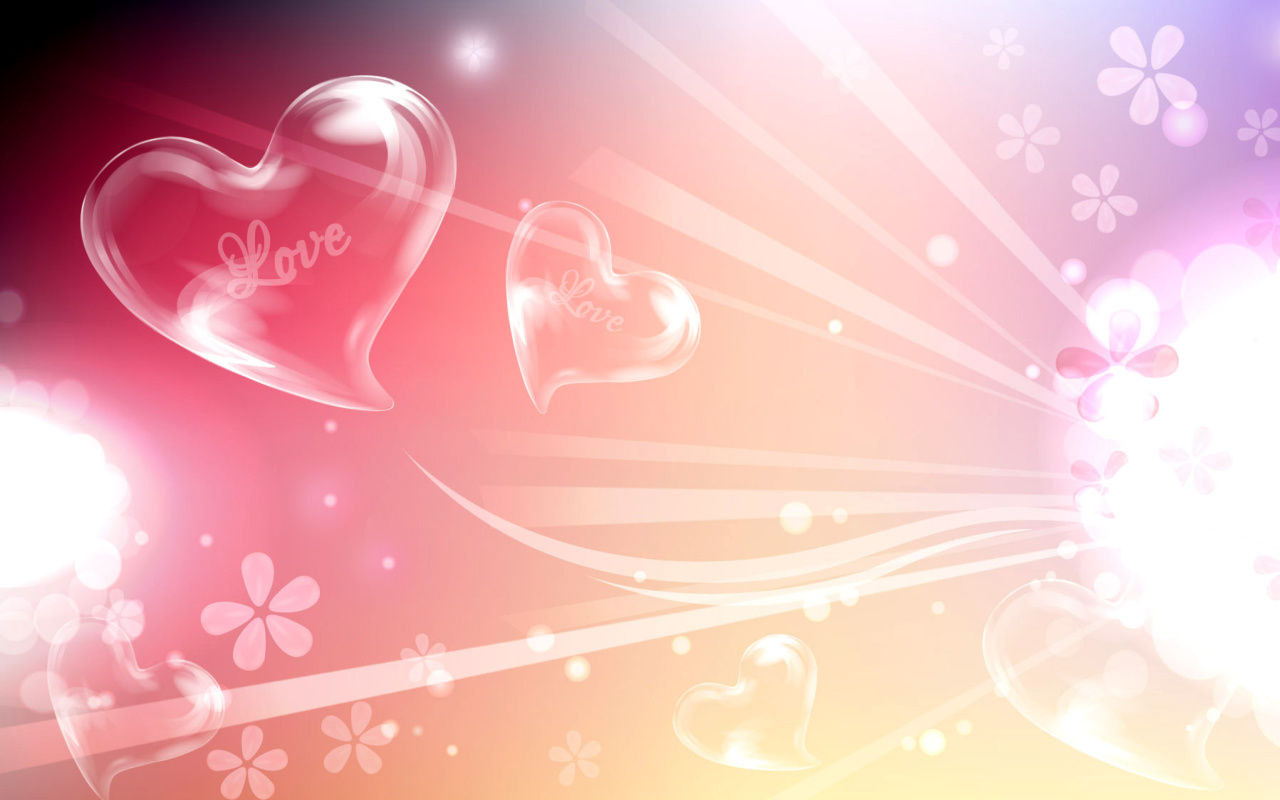 В домике у Солнышка И в мороз тепло, Даже ночью темною Там всегда светло. Как увижу Солнышко, Так всегда пою. Я его, наверное, Больше всех люблю! Подарю цветы, Потому что Солнышко – это, МАМА, ты!
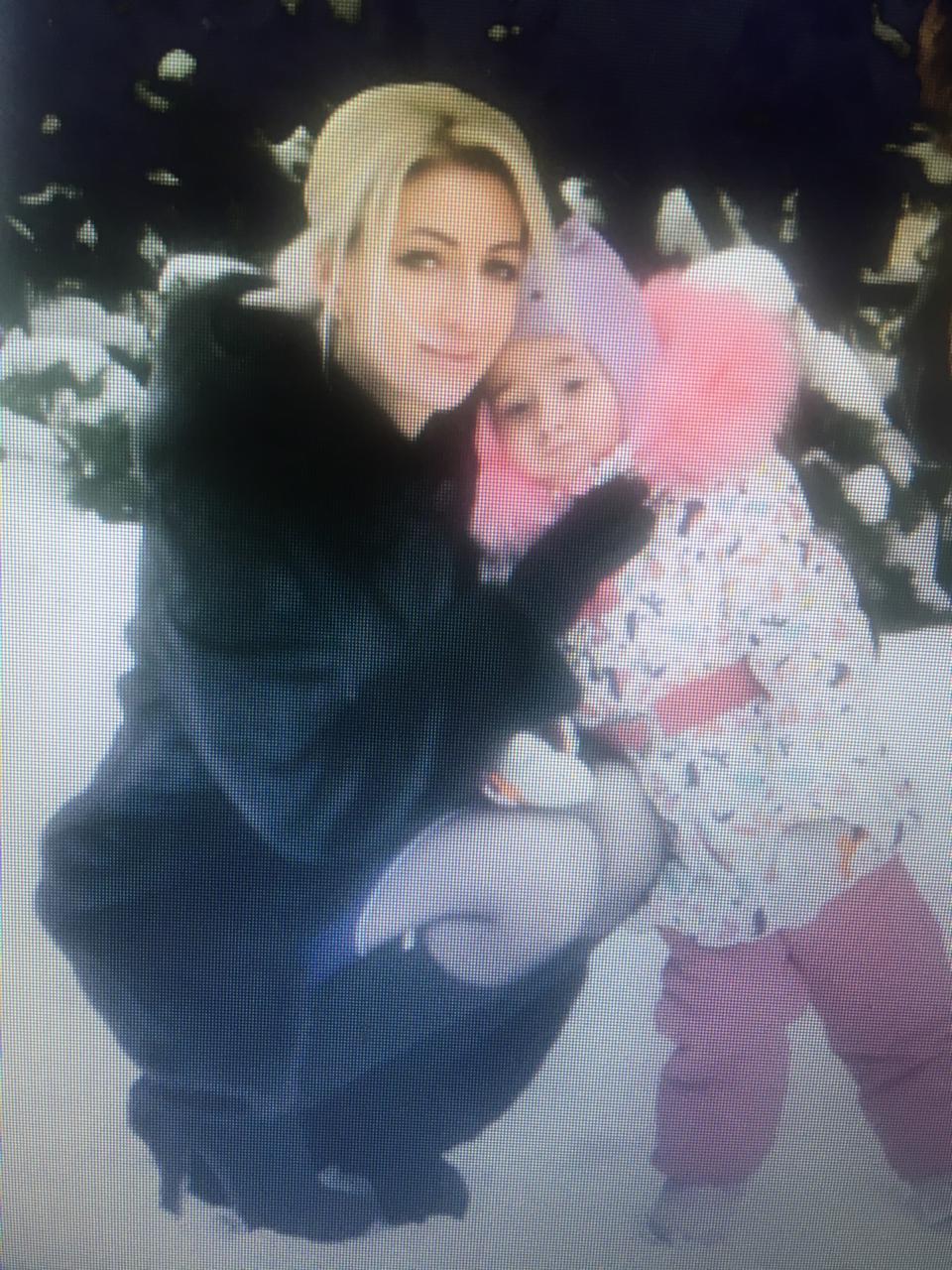 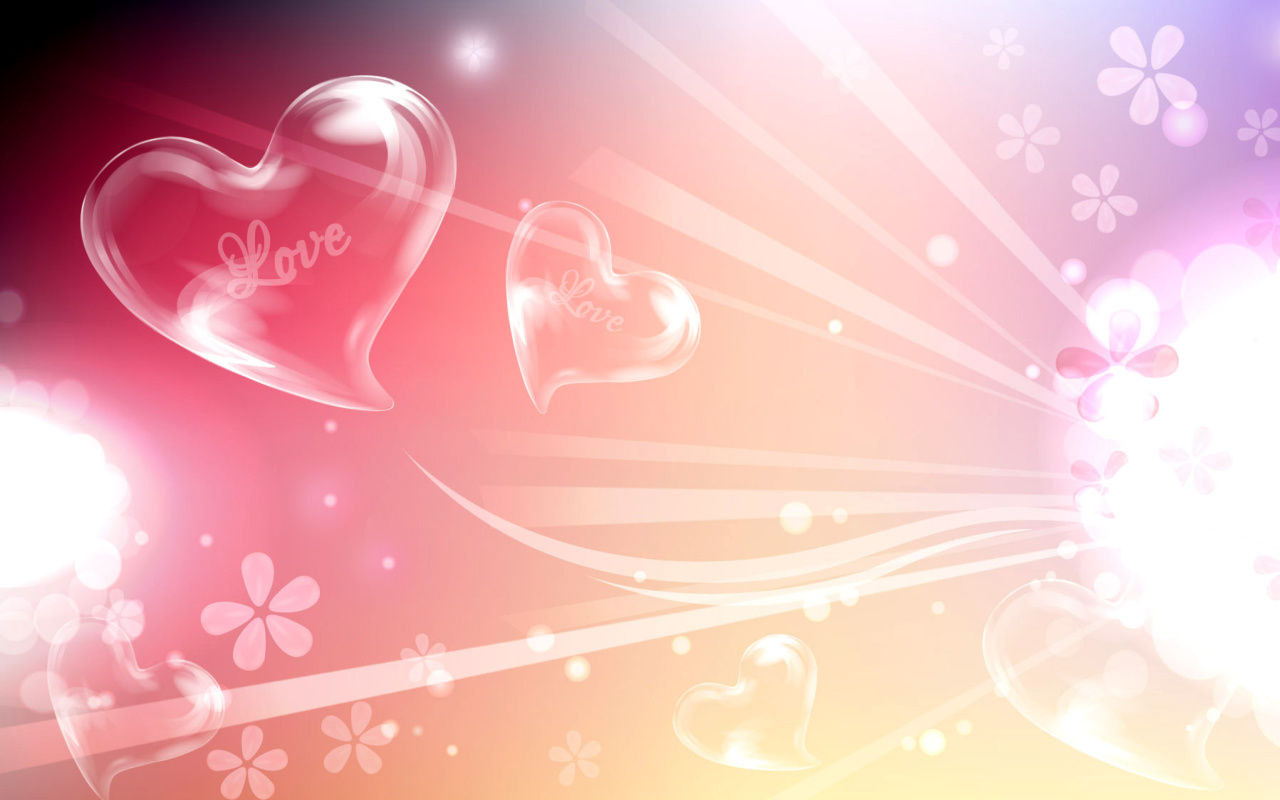 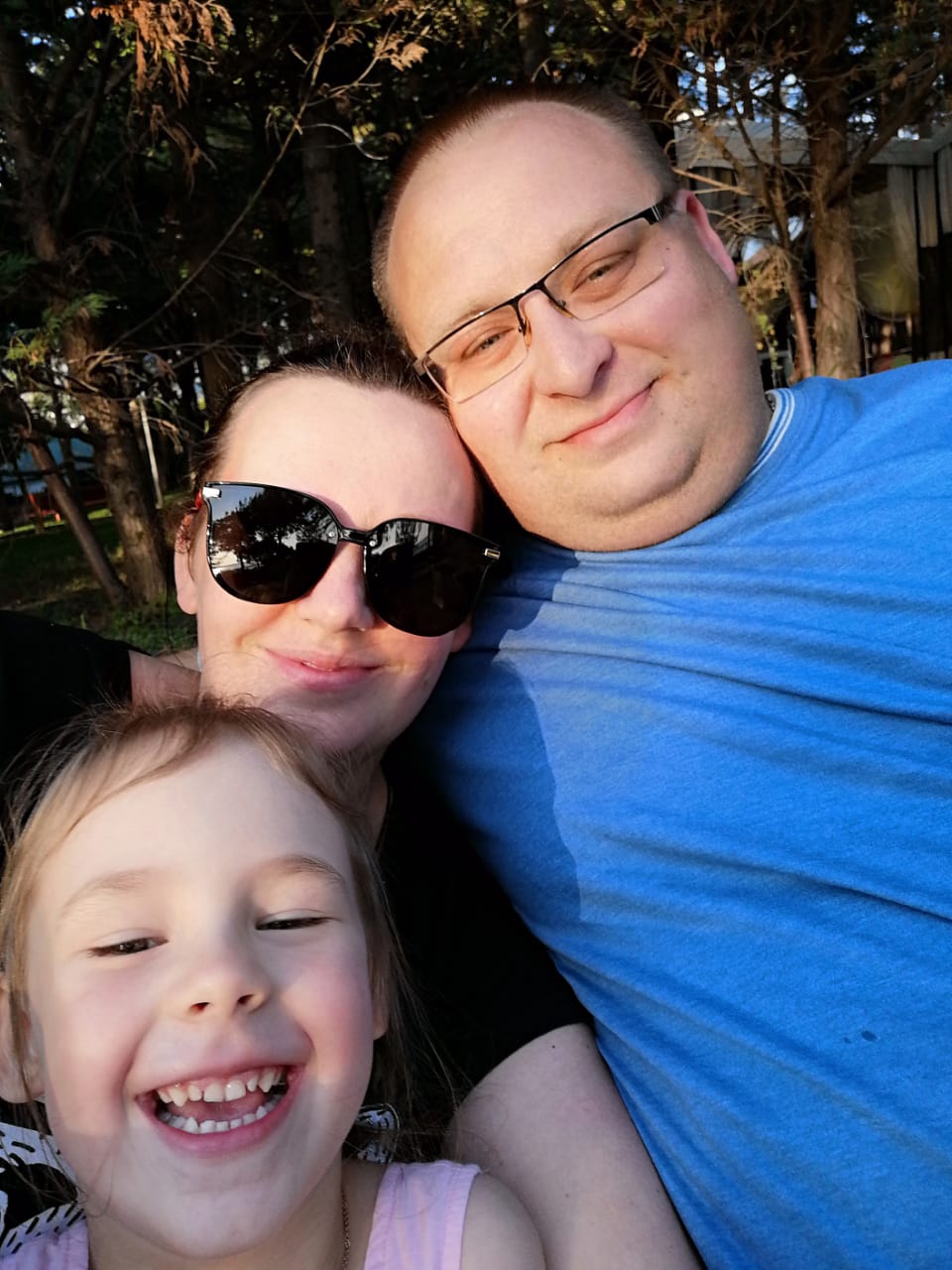 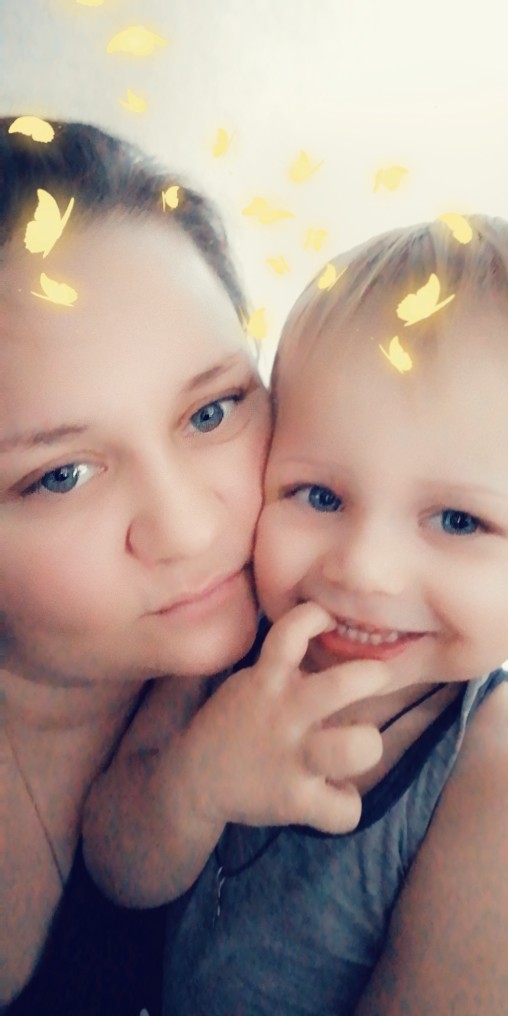 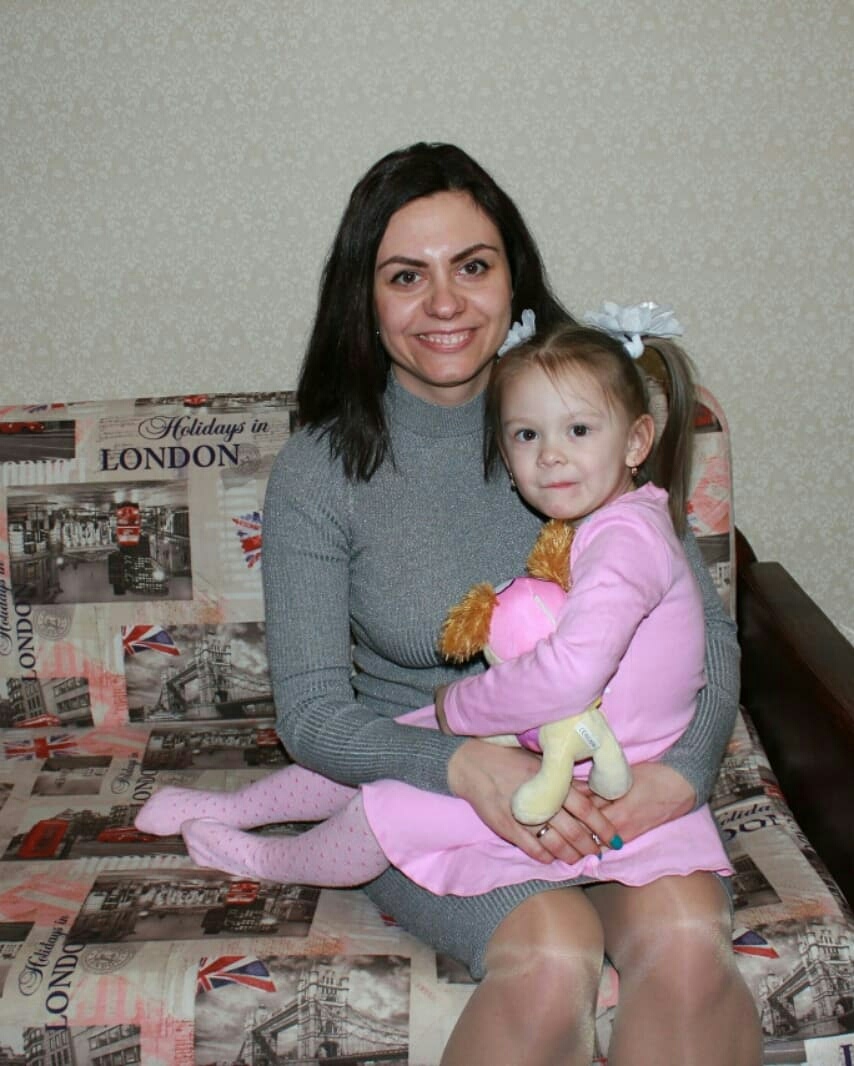 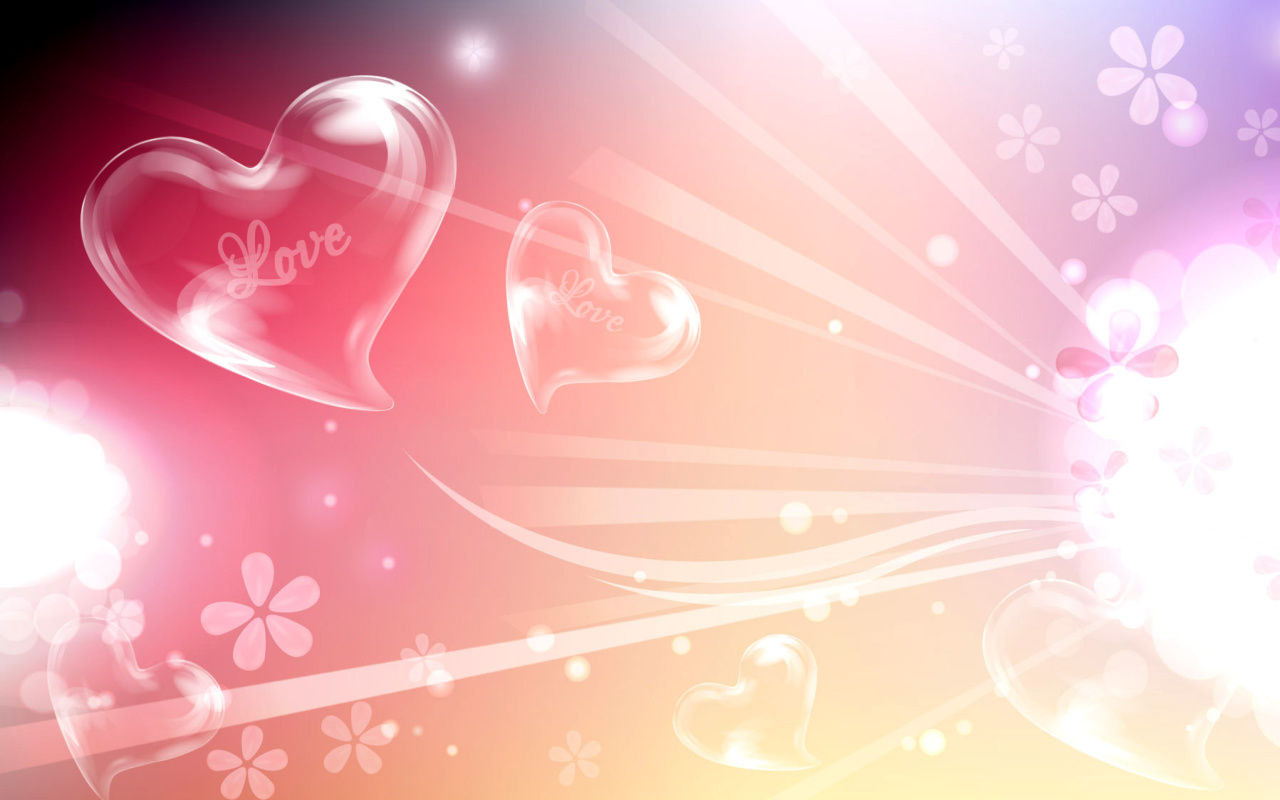 Нарисую я ромашку, Подарю тебе, мамуля, Обниму за шею крепко, Очень нежно поцелую. Пожелаю я здоровья И счастливых долгих лет, Ведь роднее и дороже Никого на свете нет.
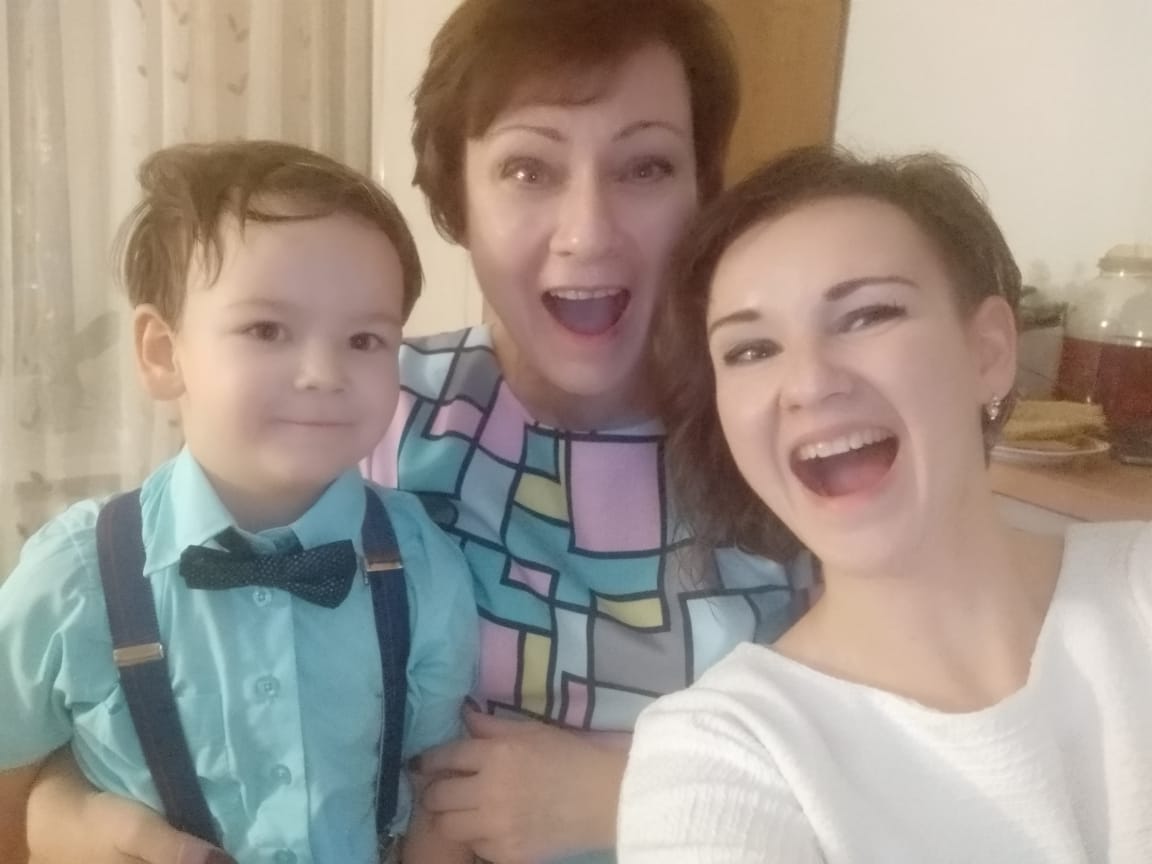 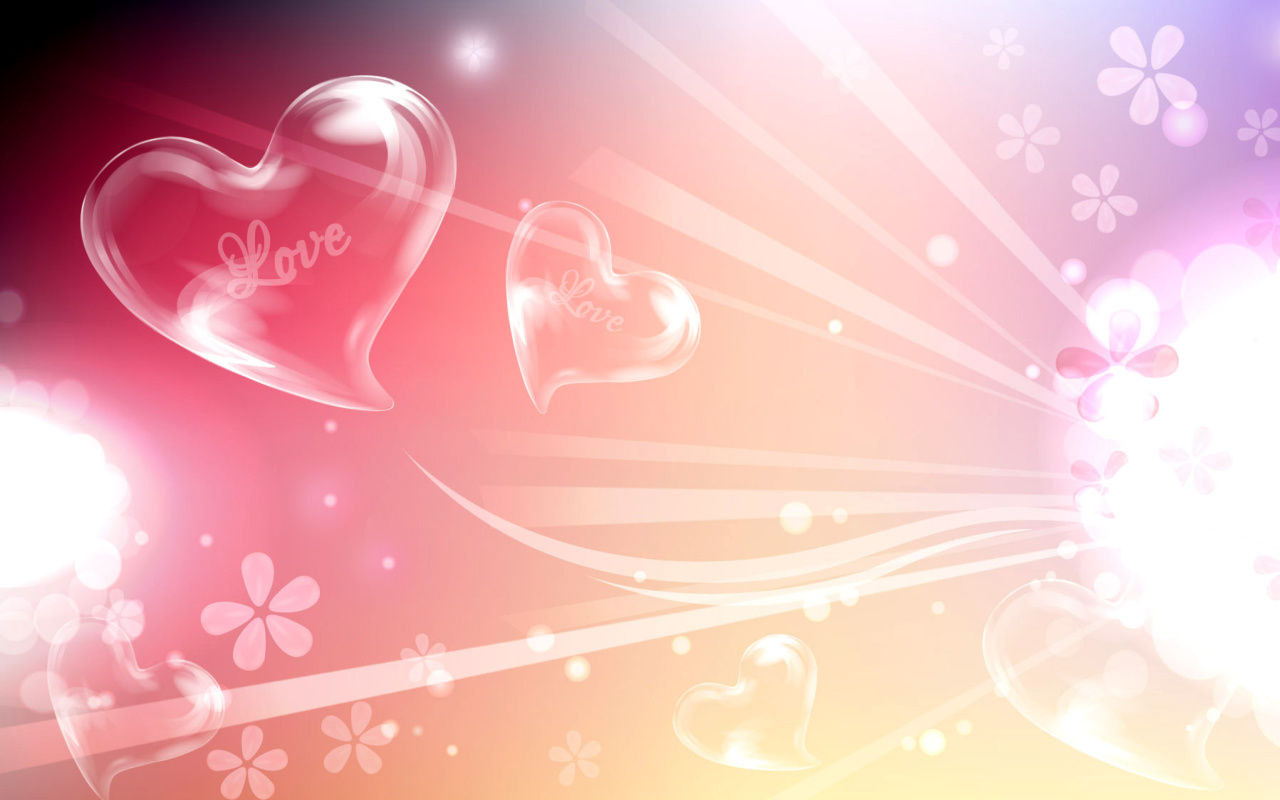 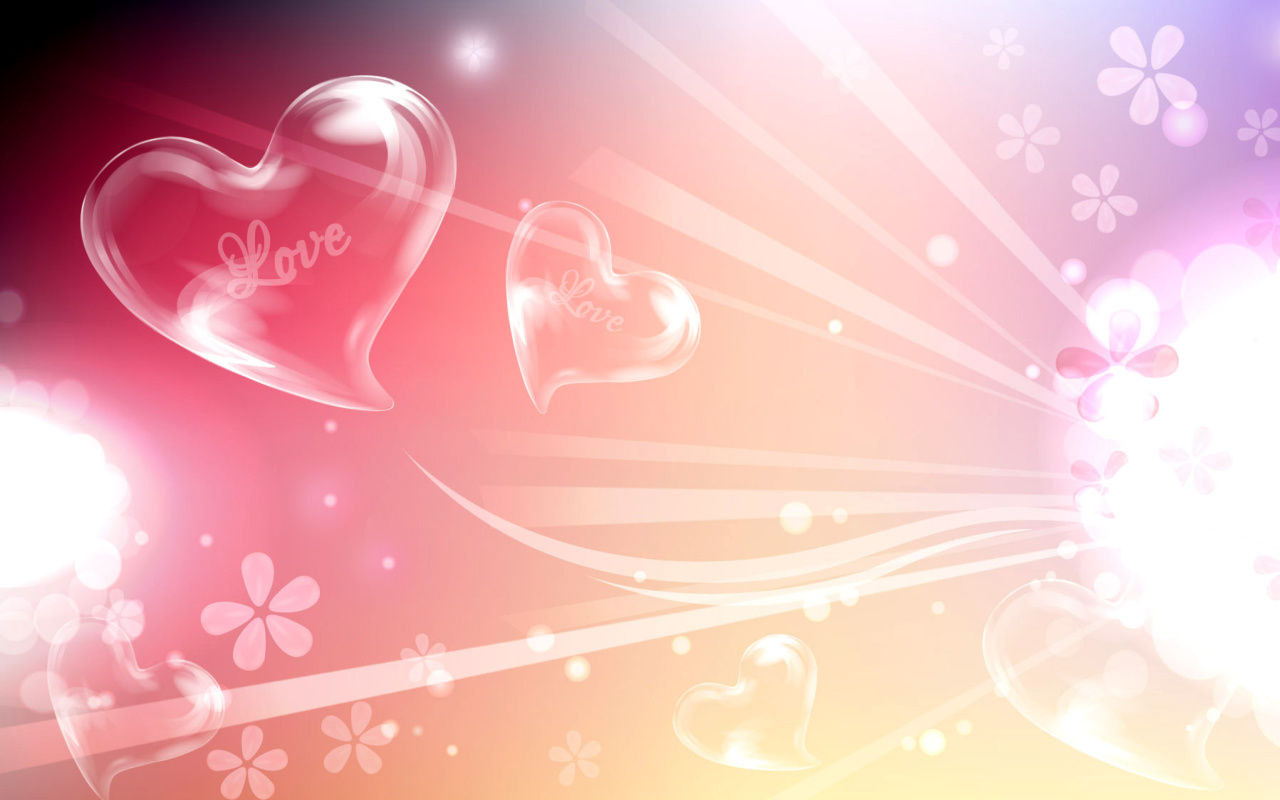 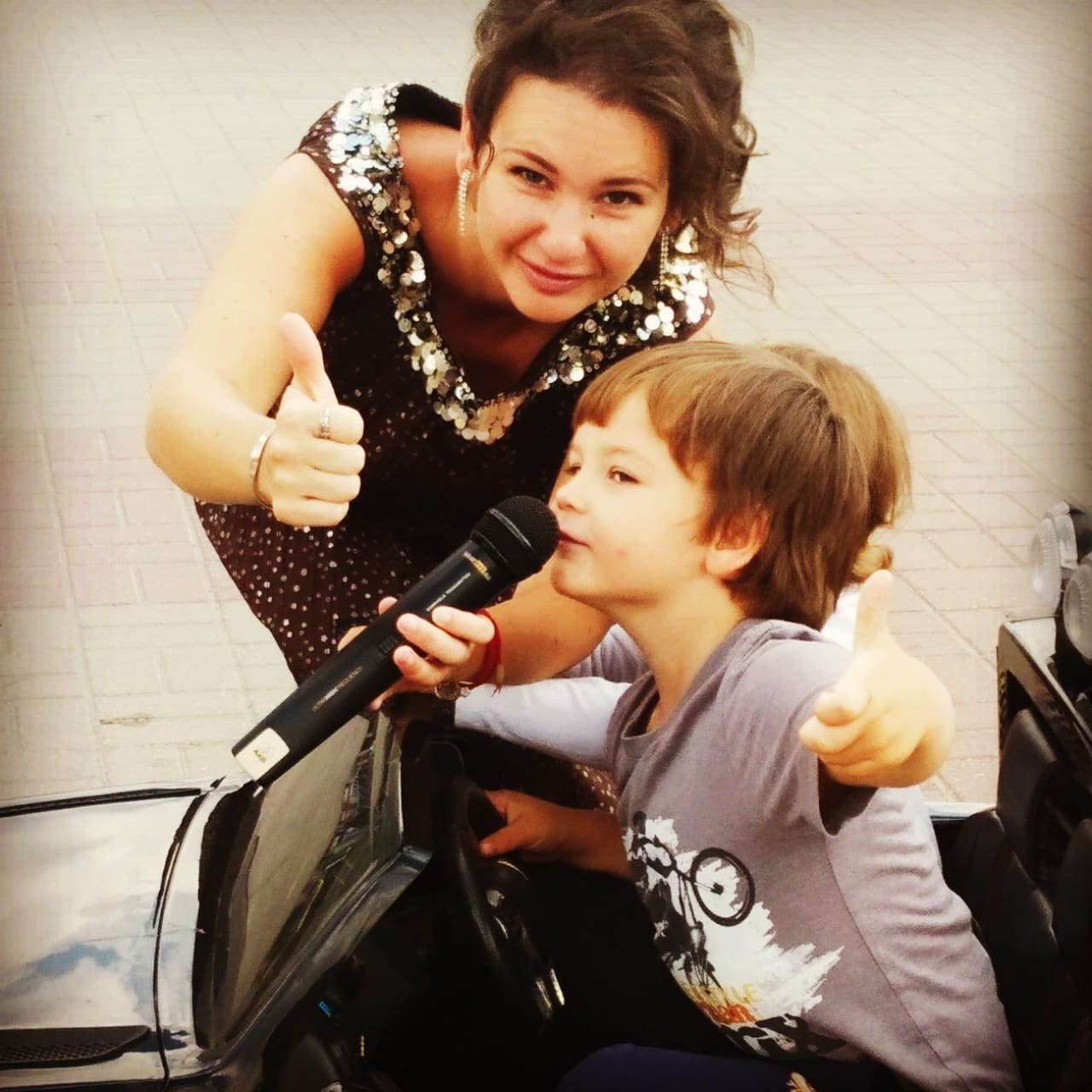 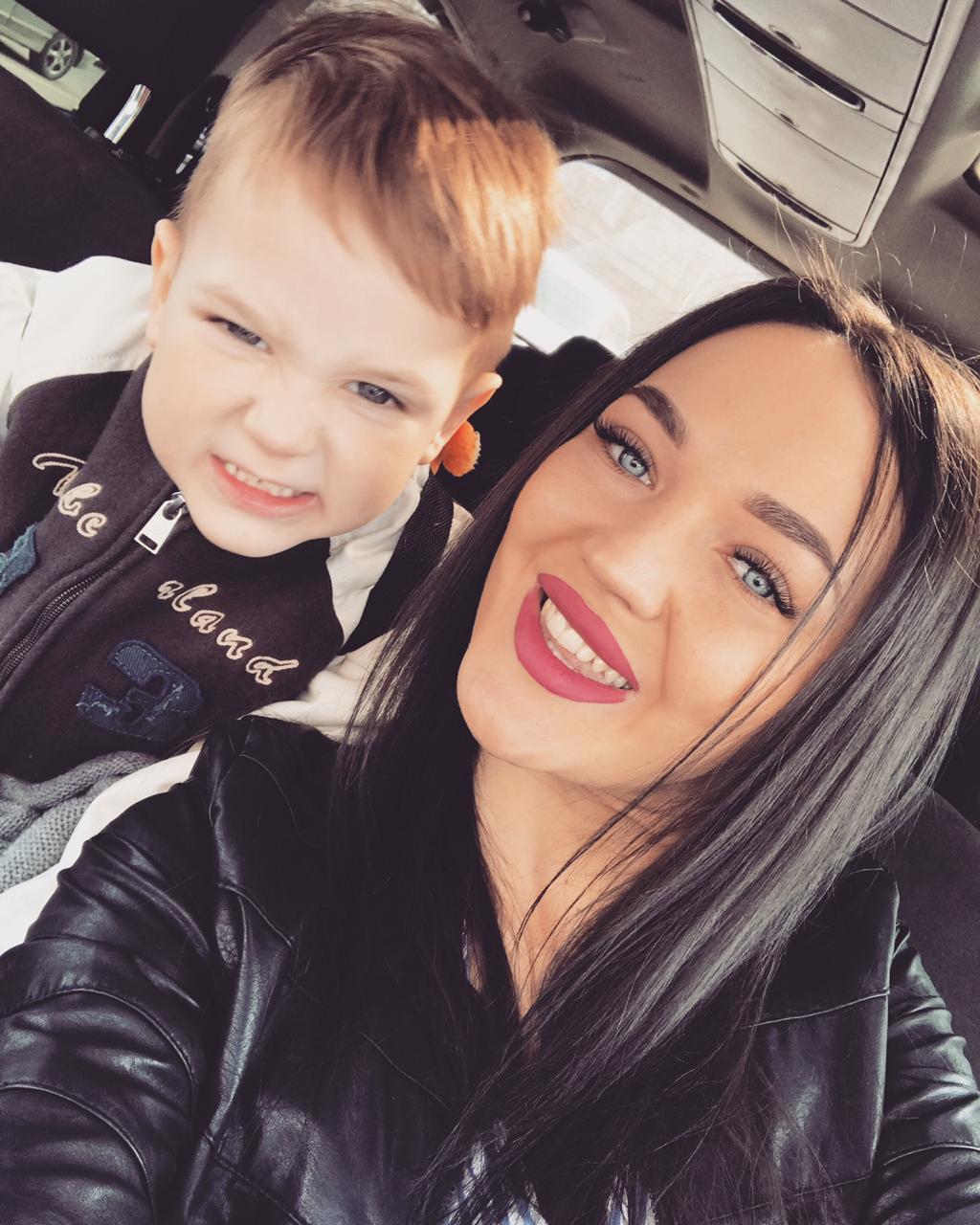 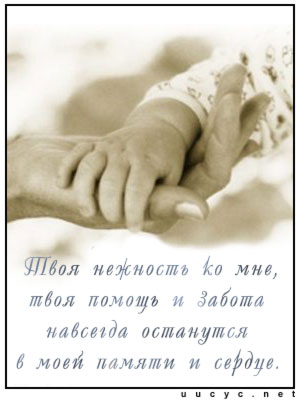 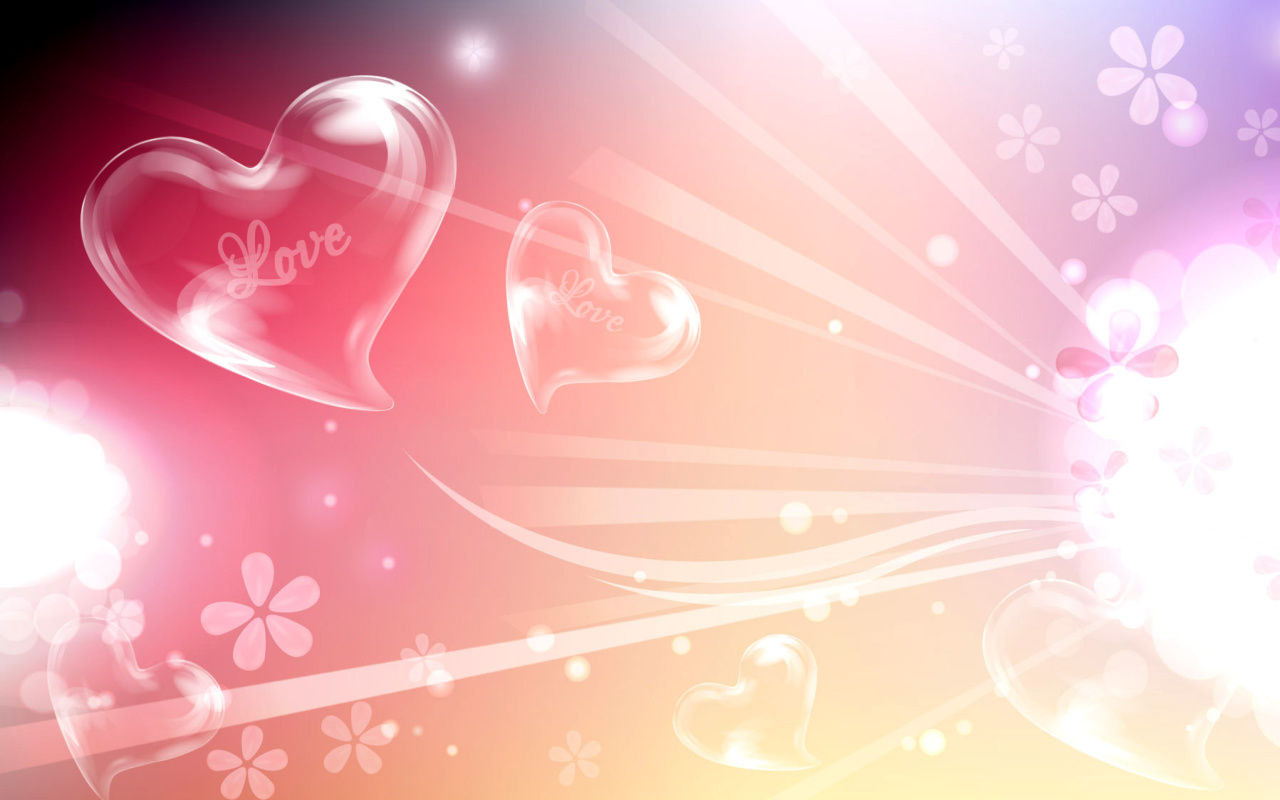 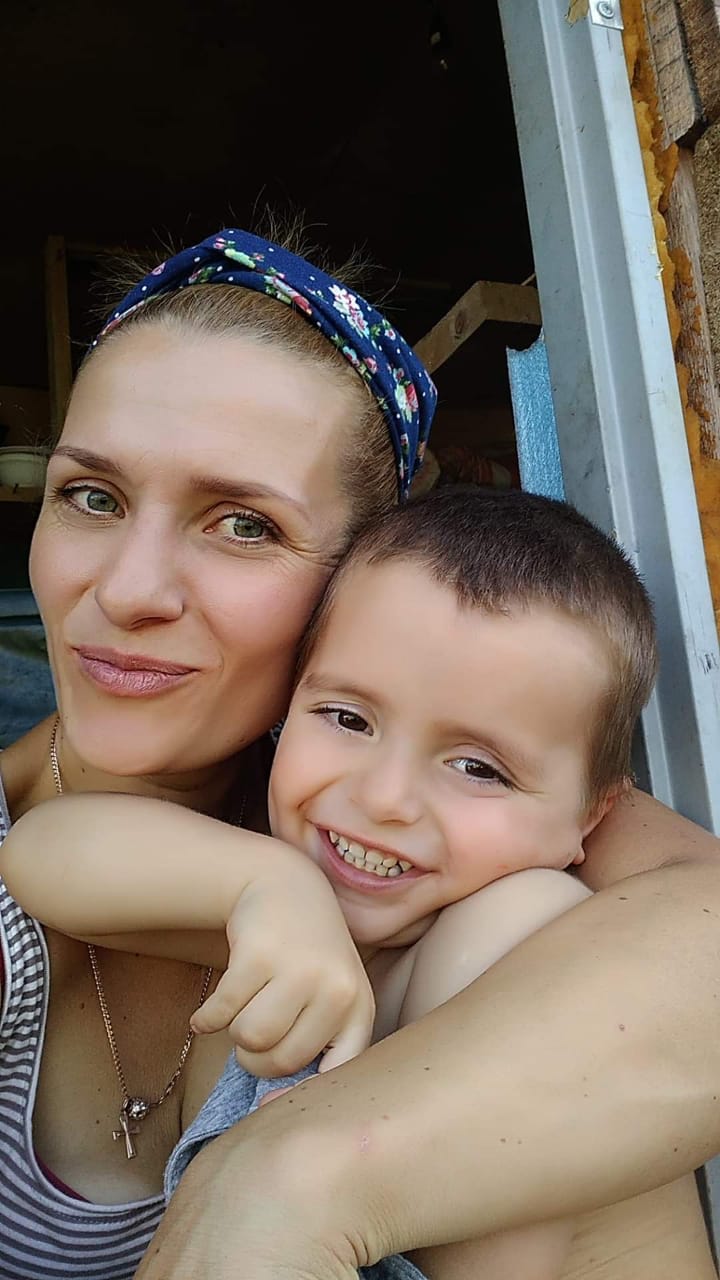 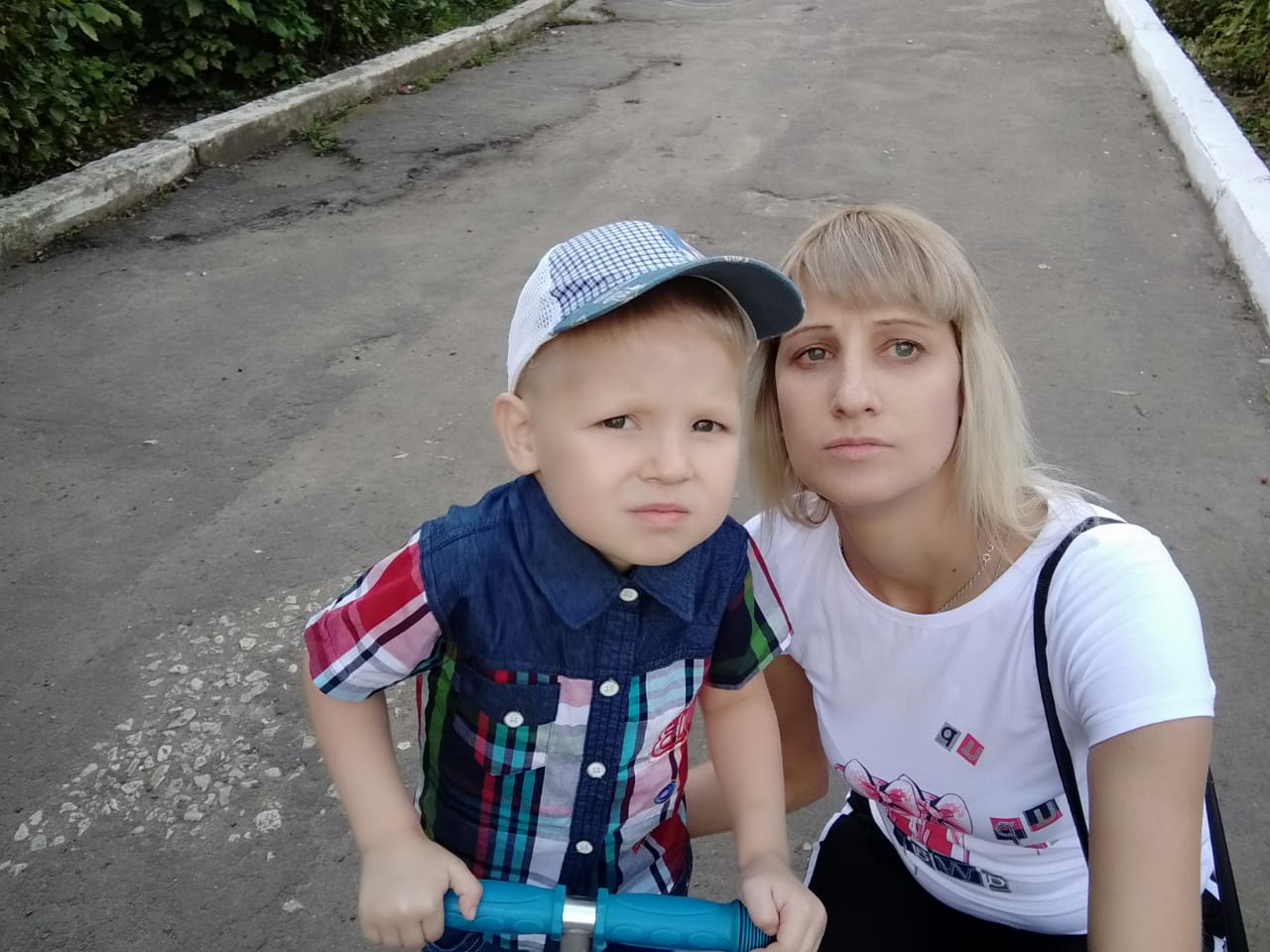 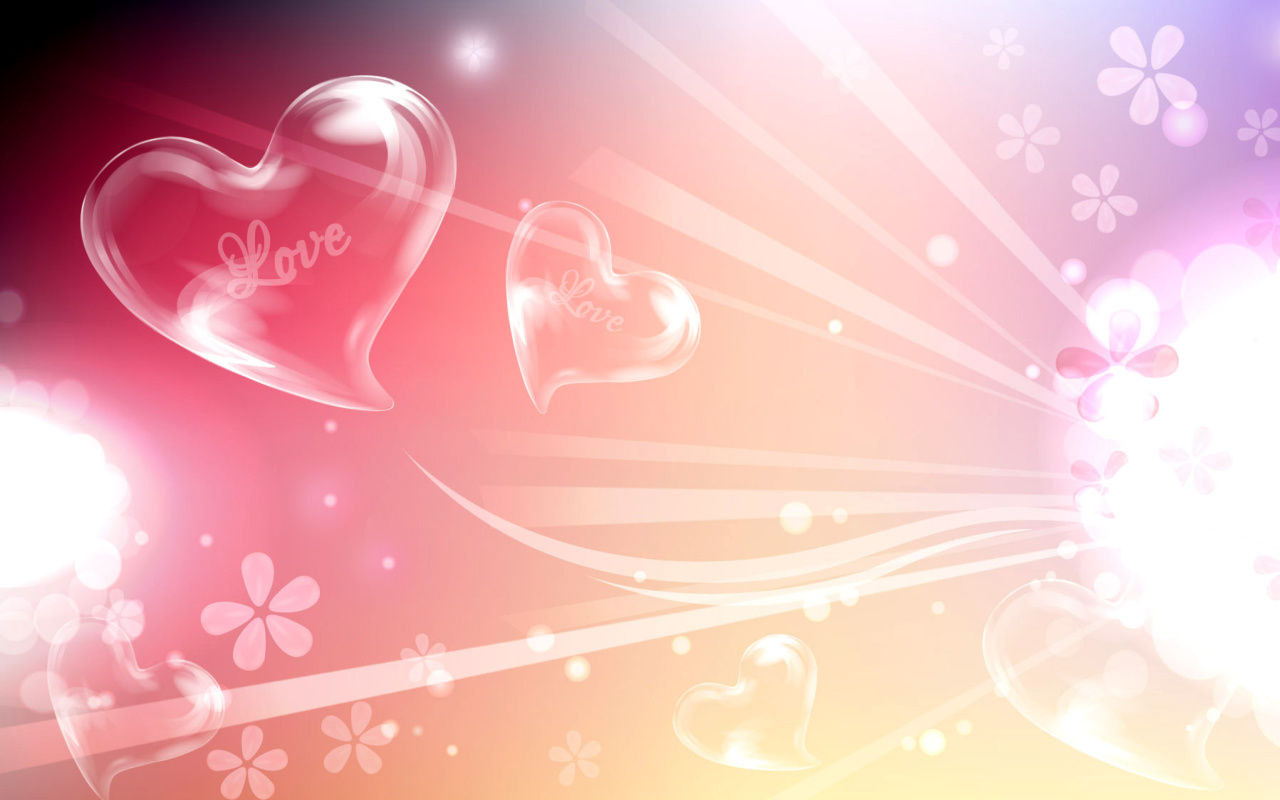 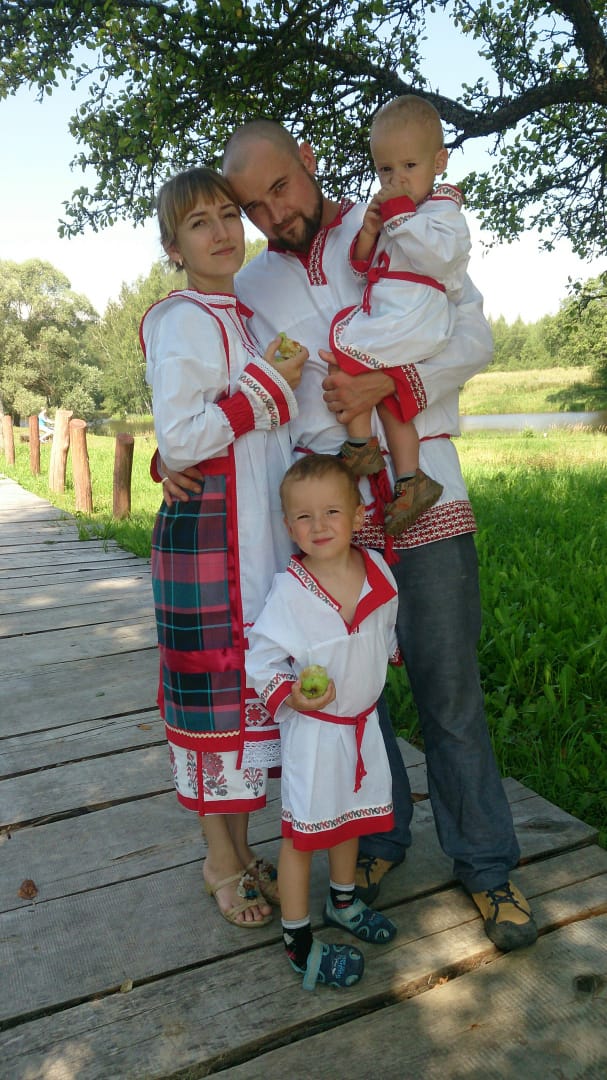 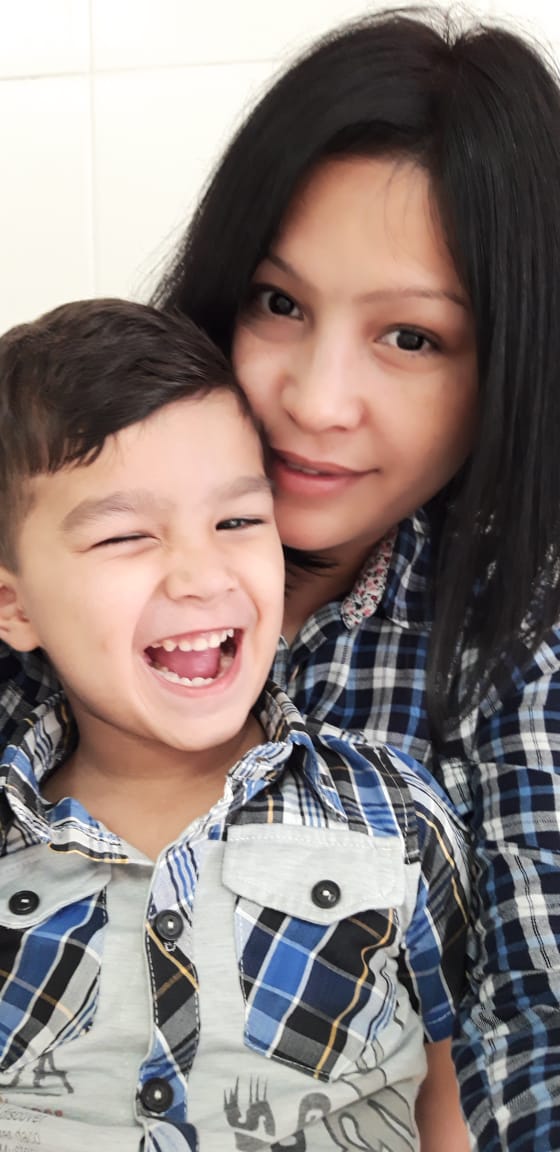 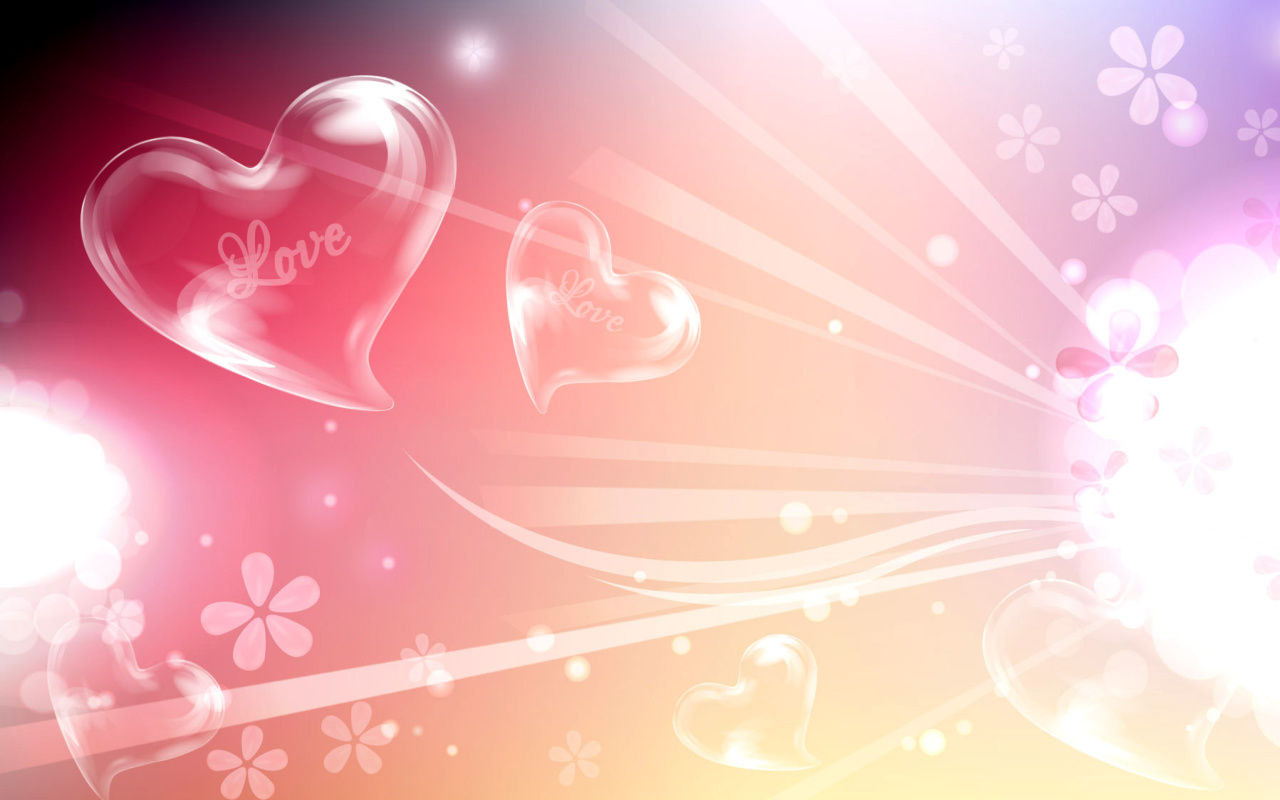 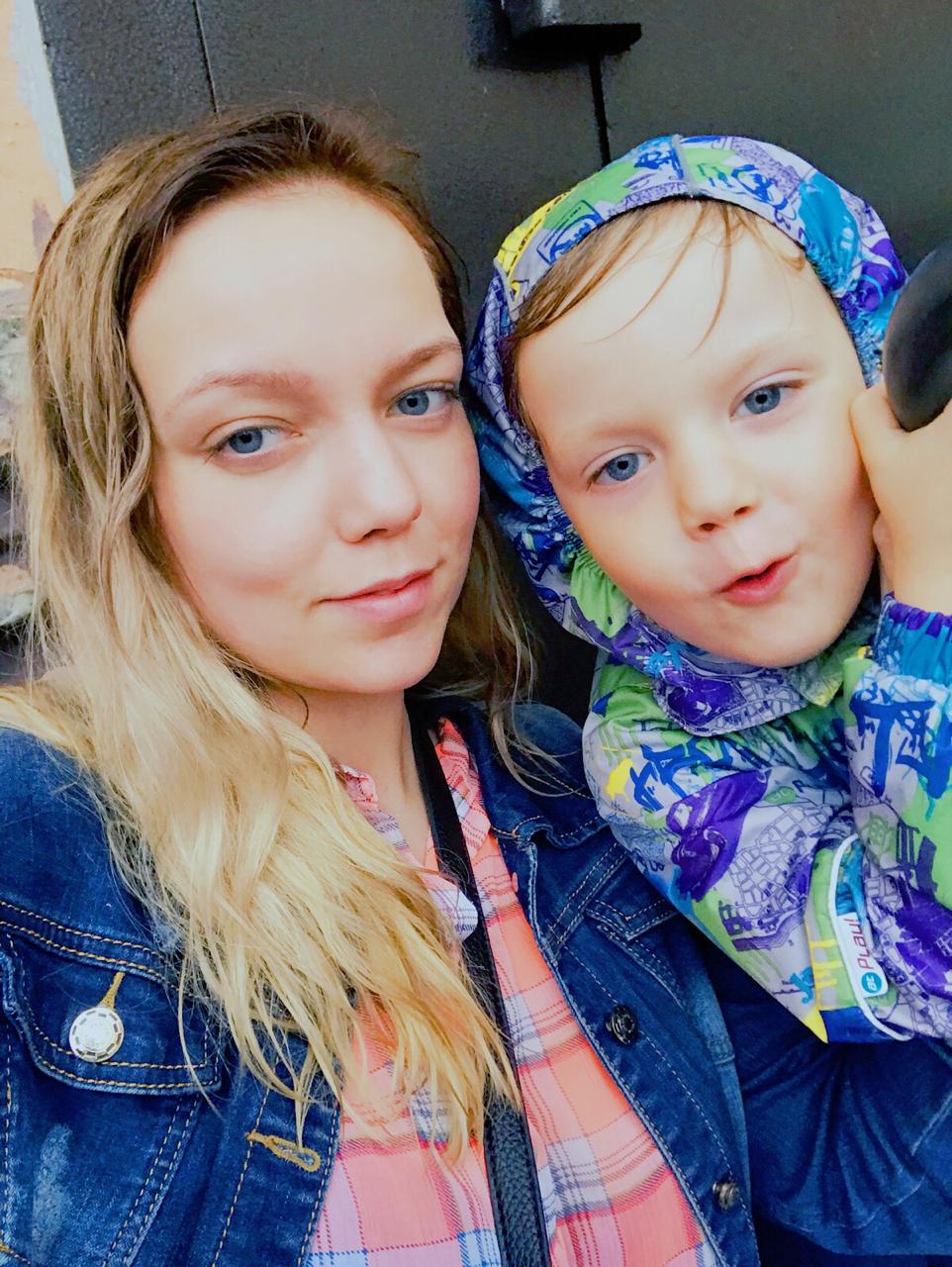 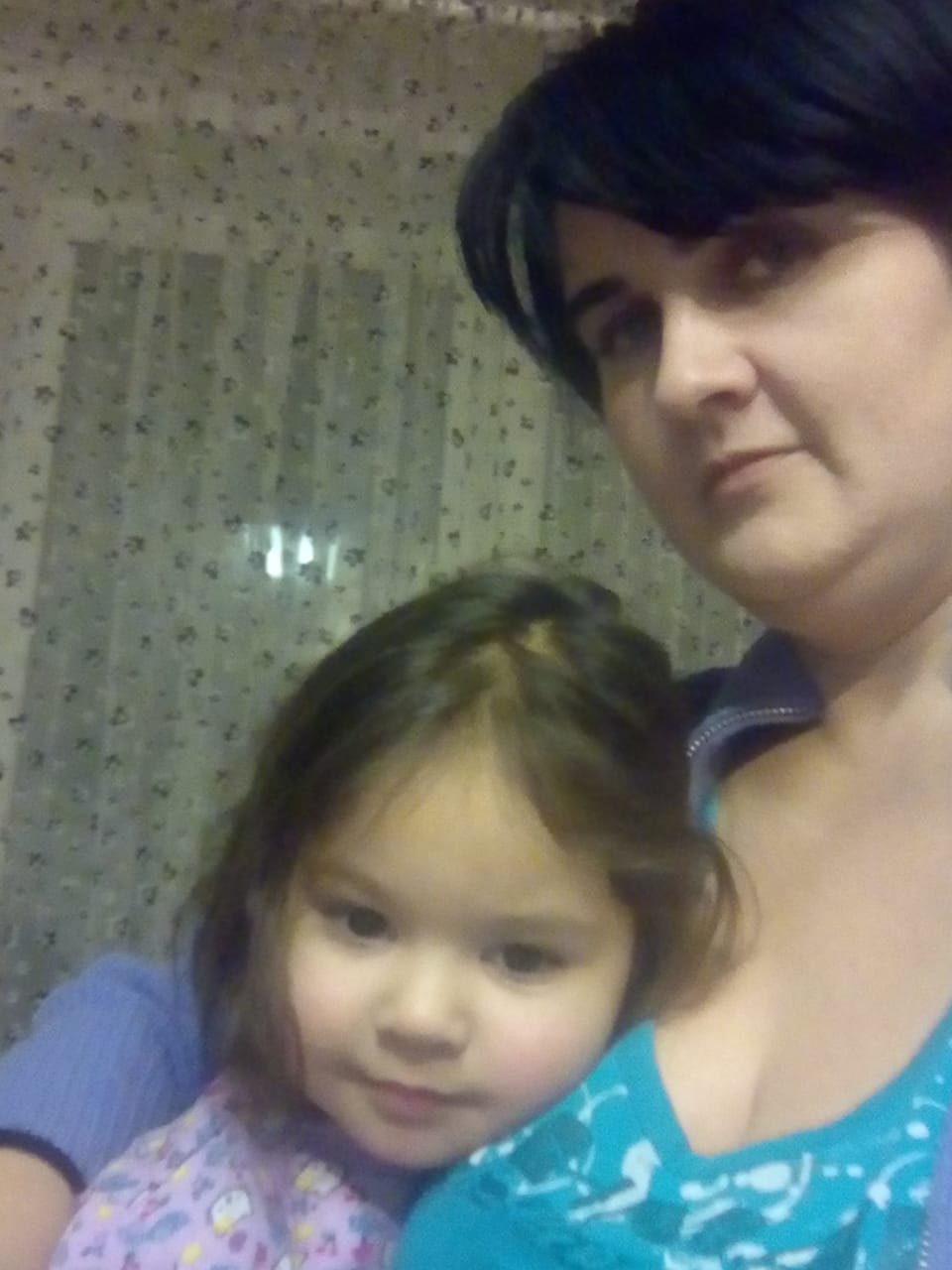 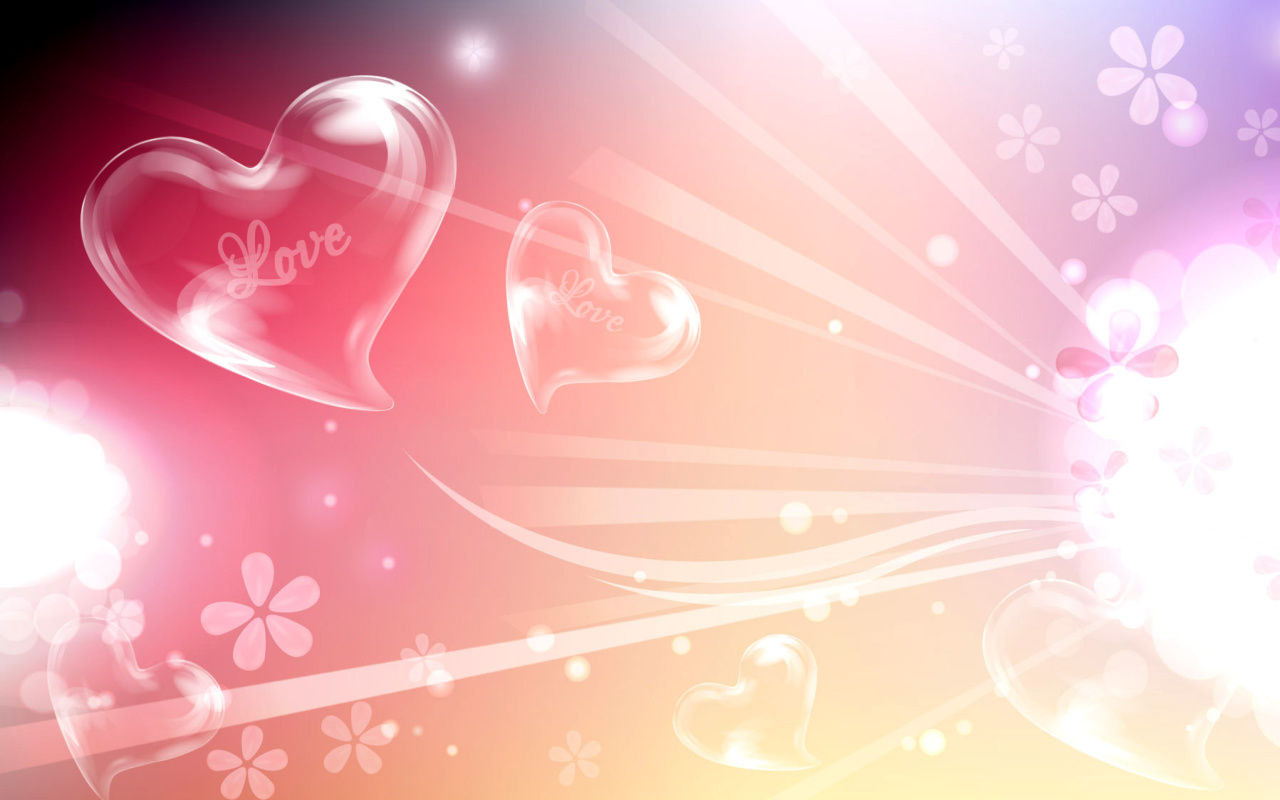 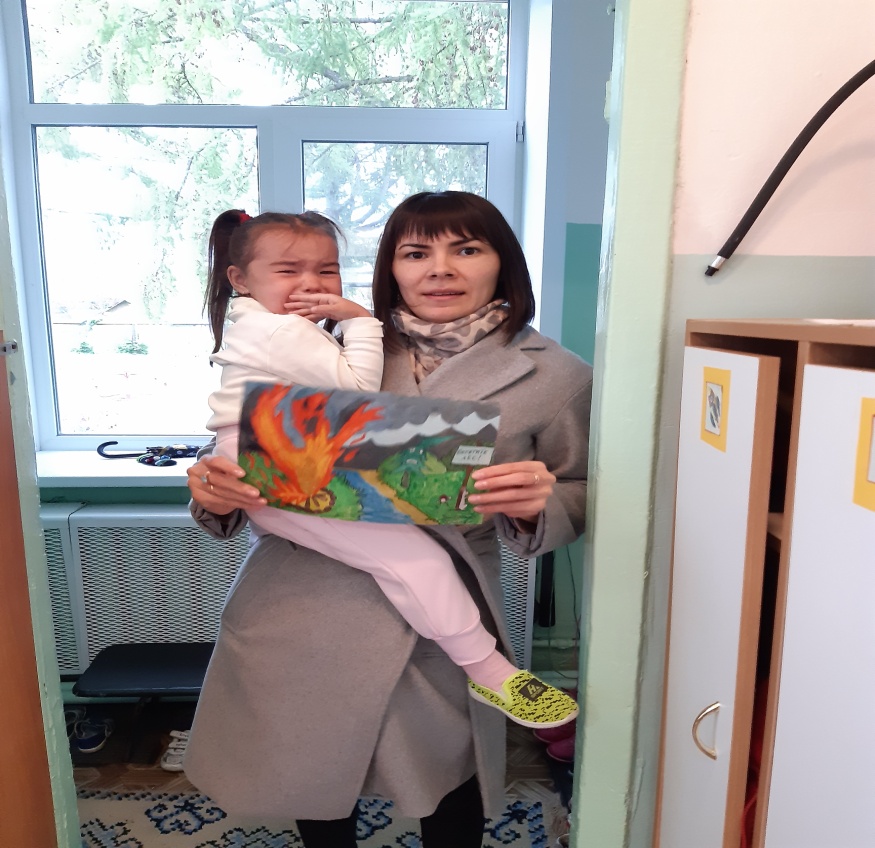 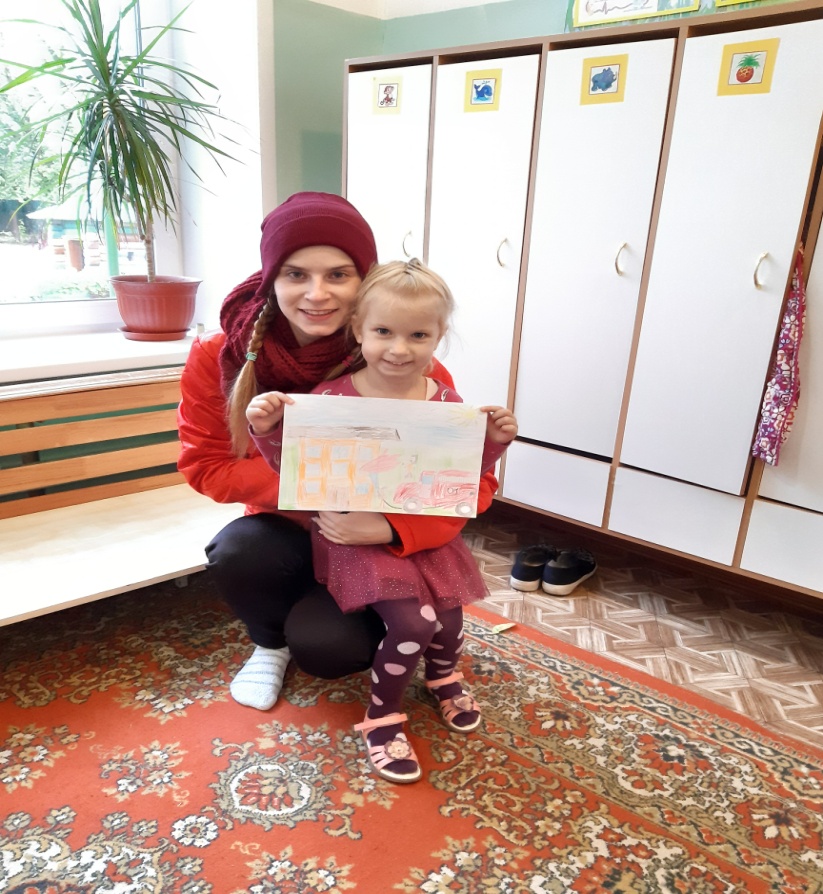 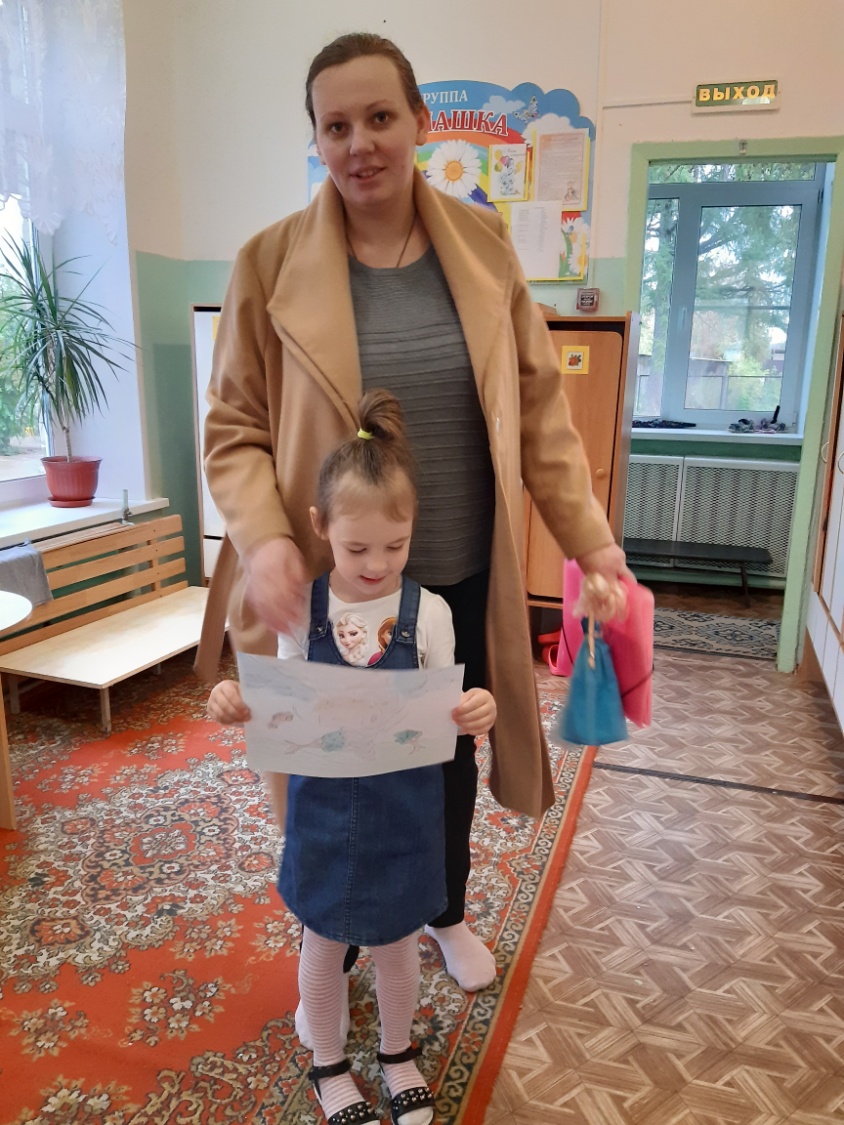 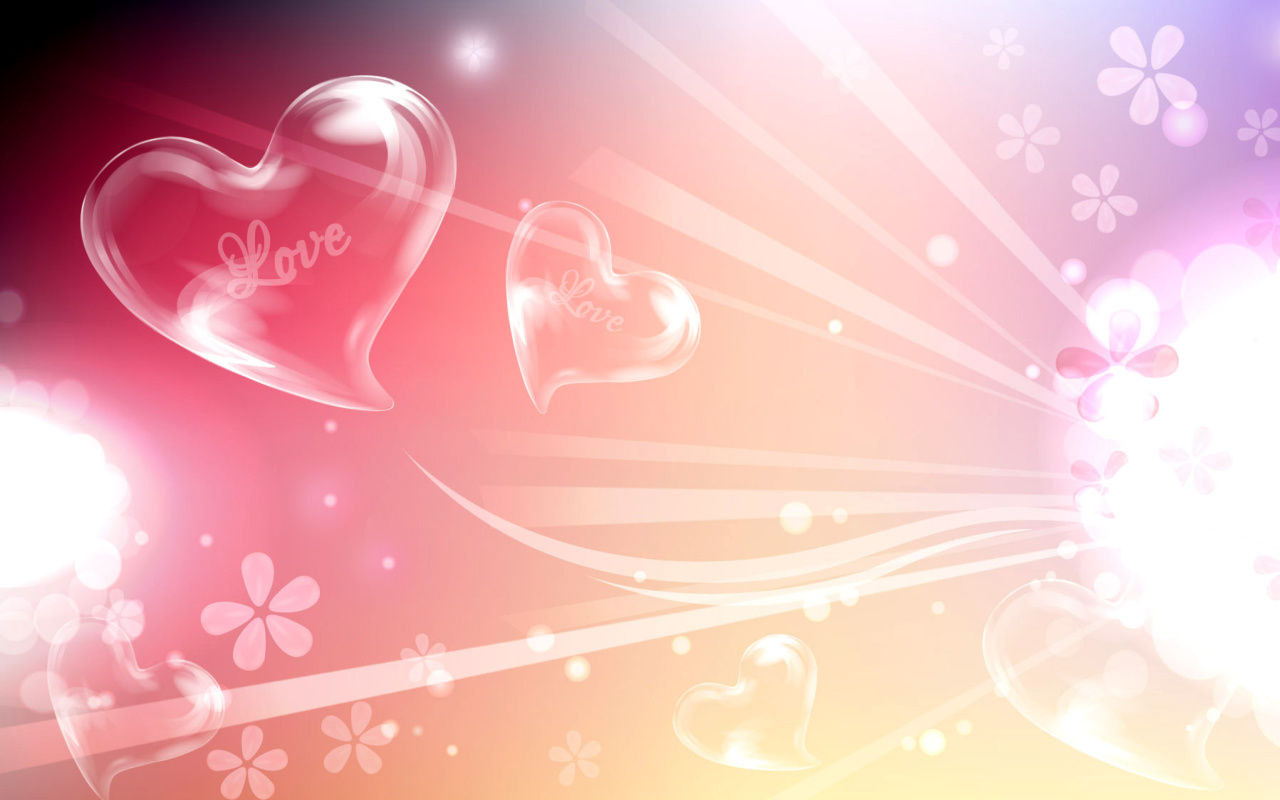 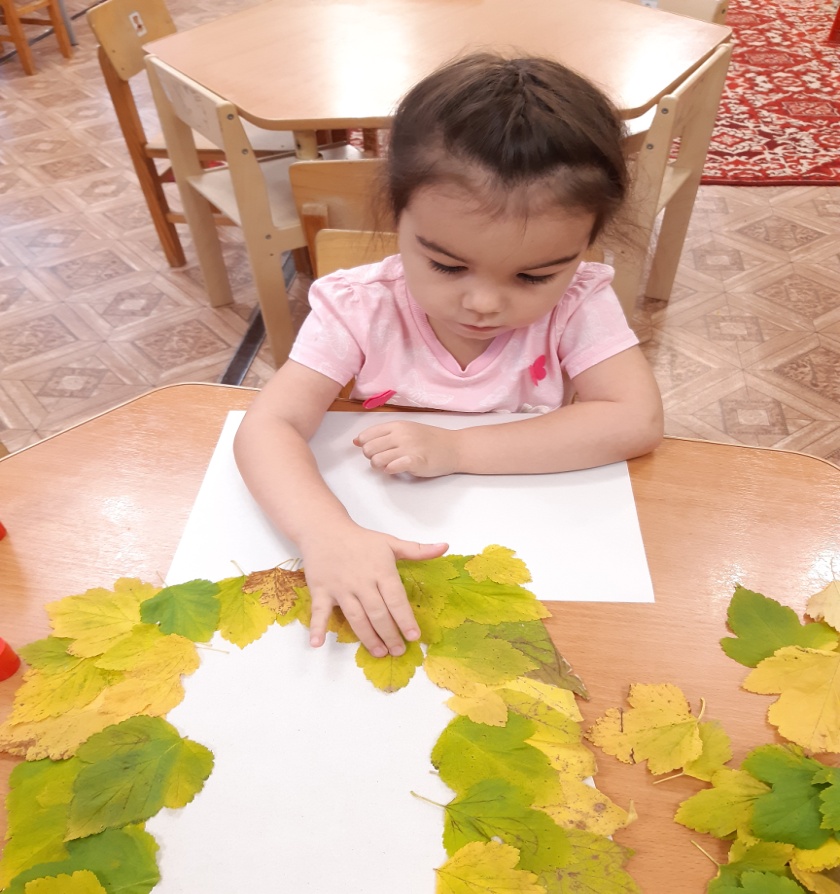 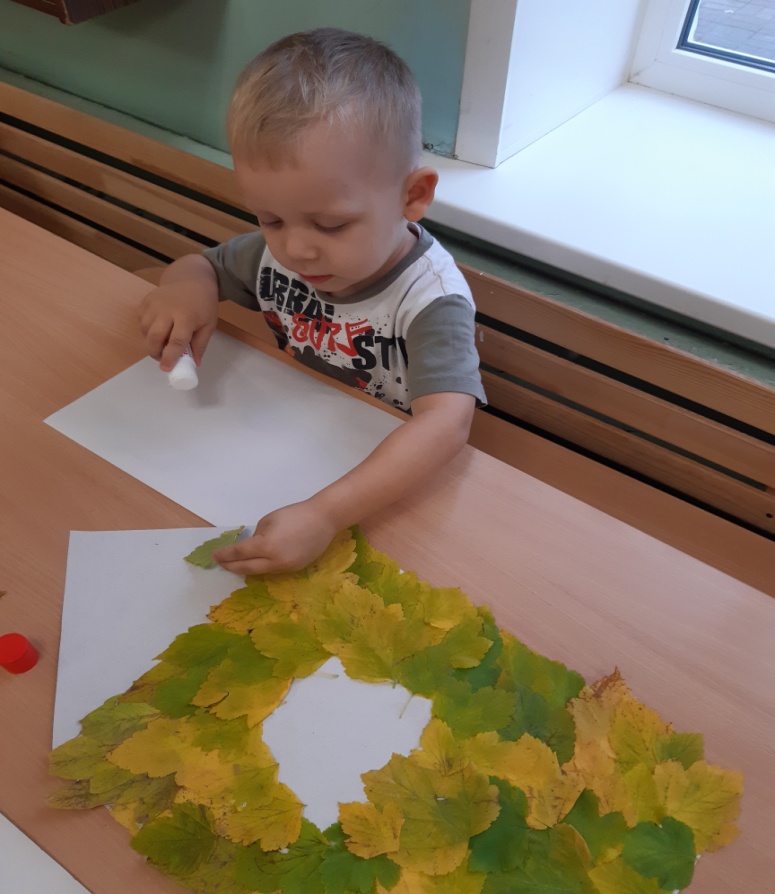 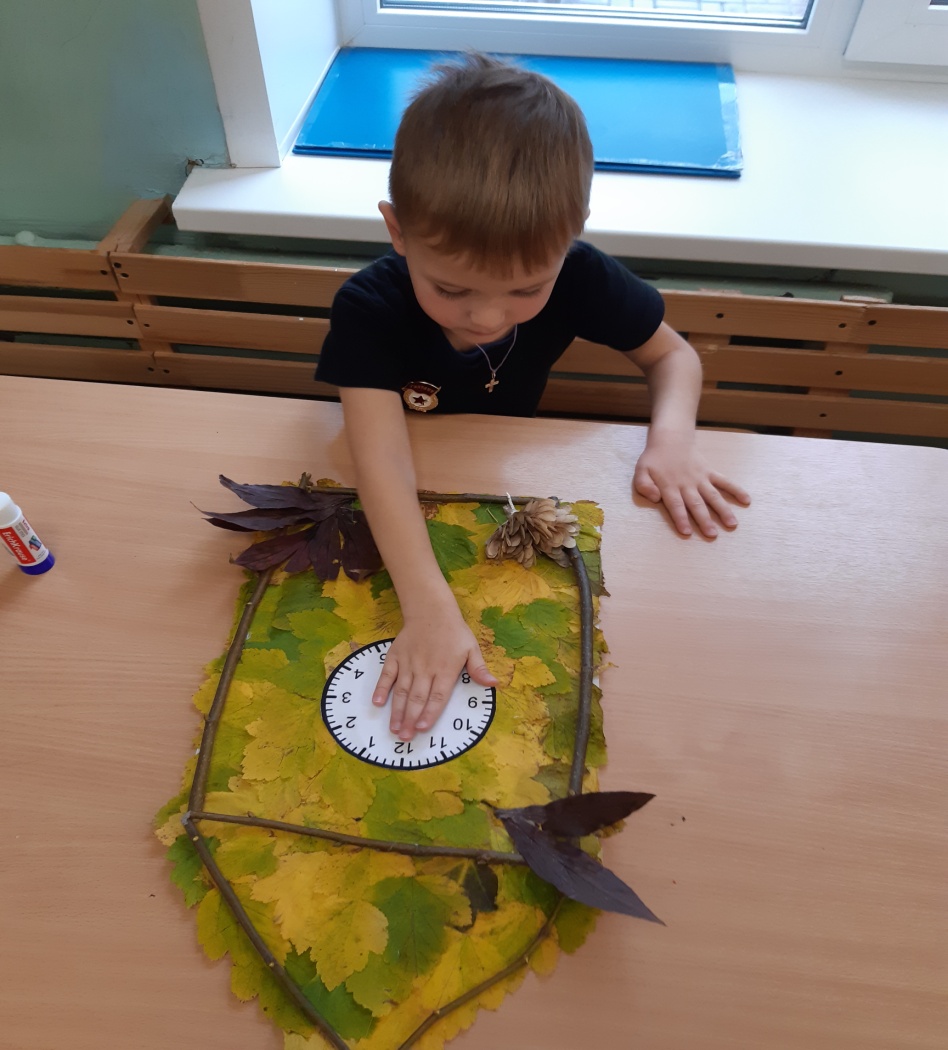 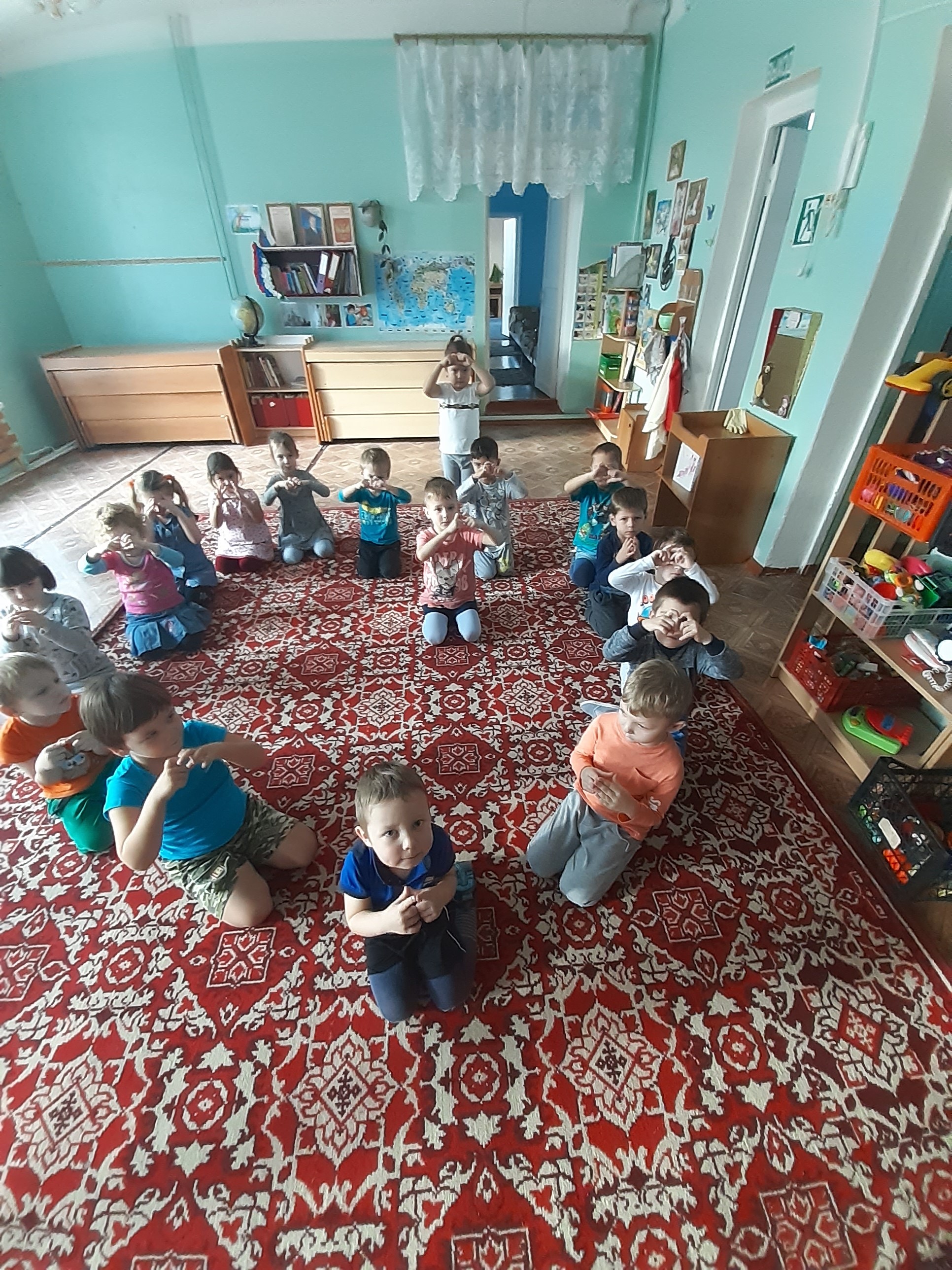 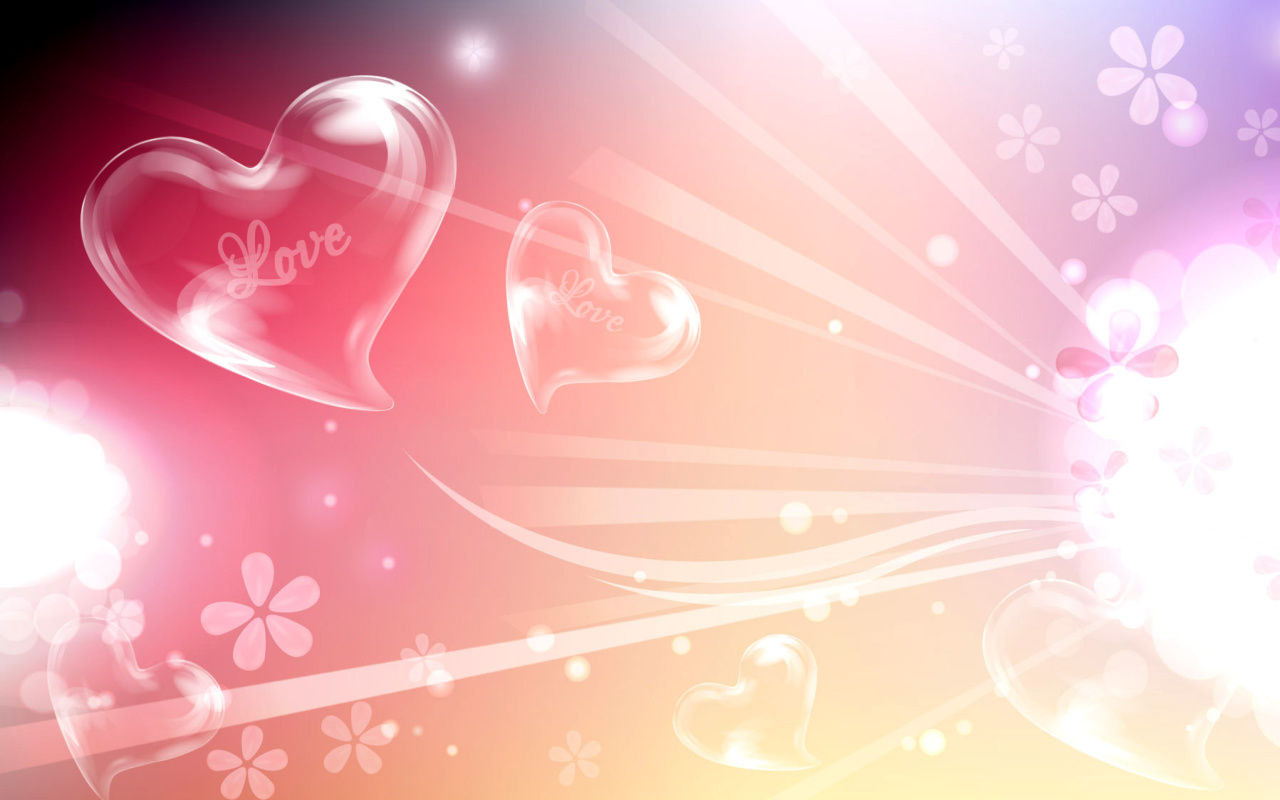 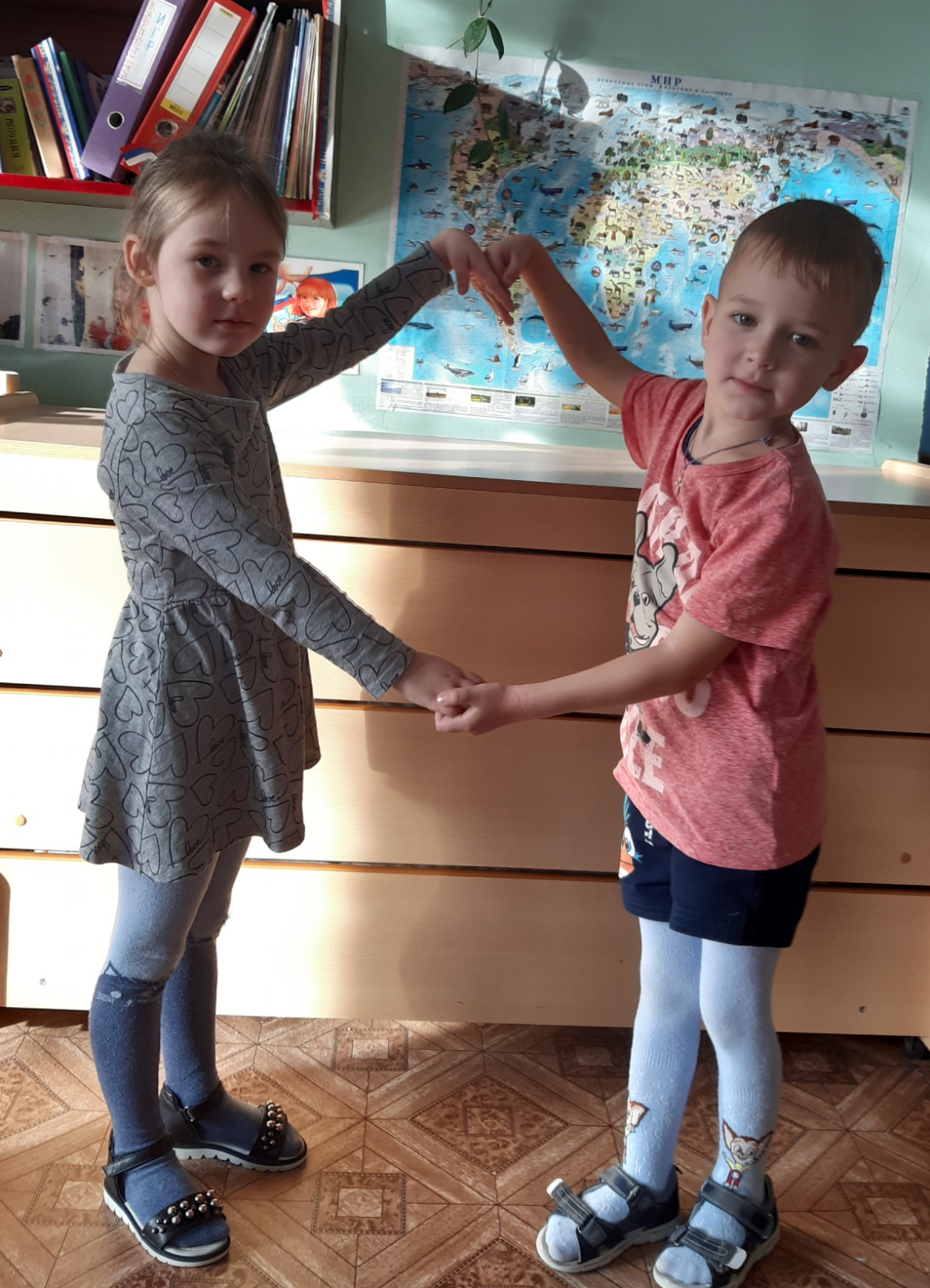 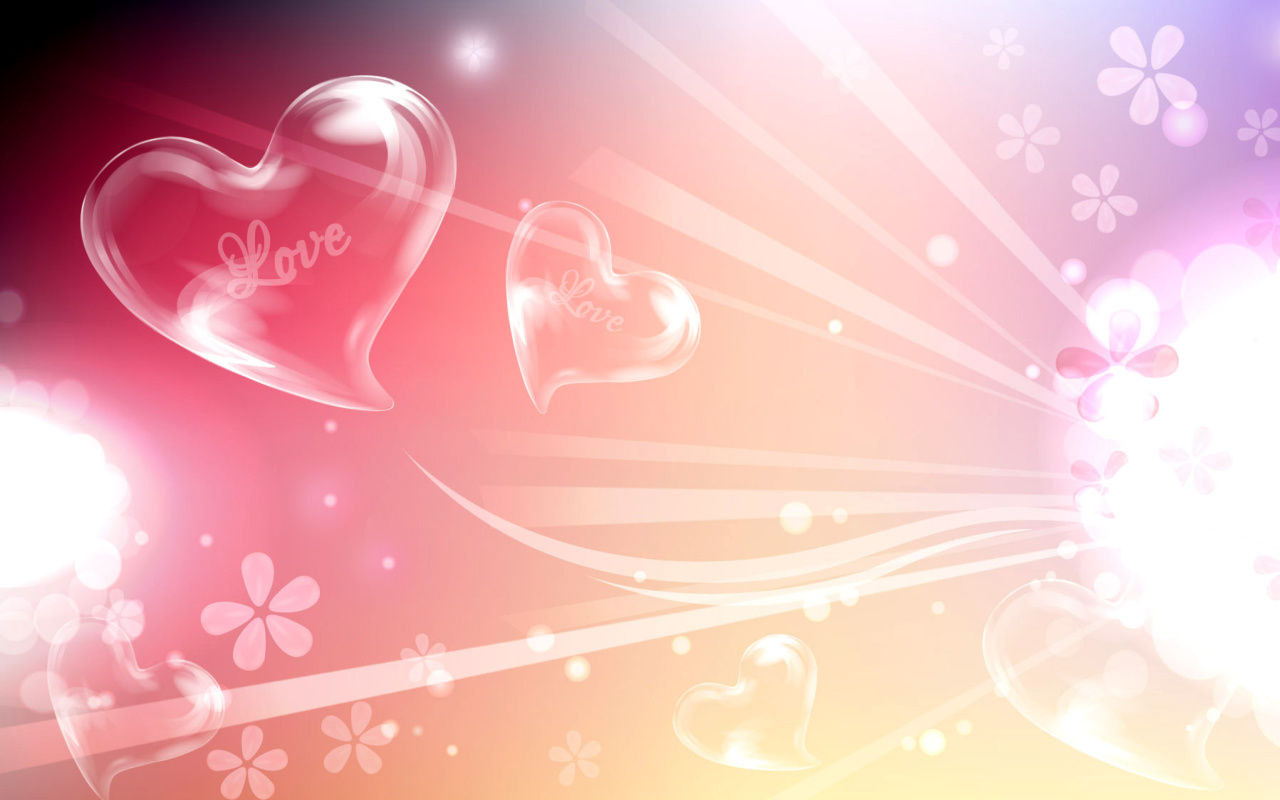 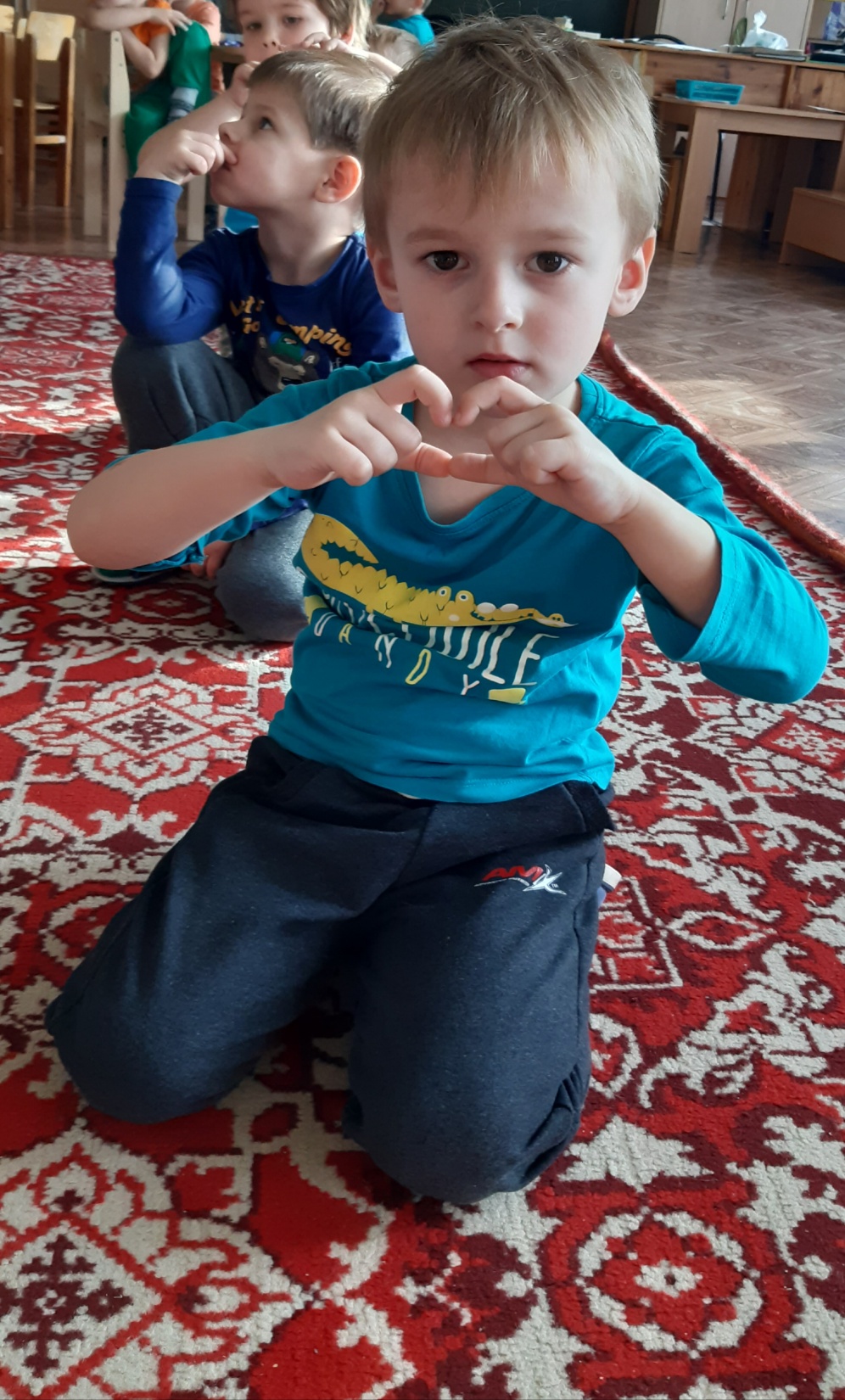 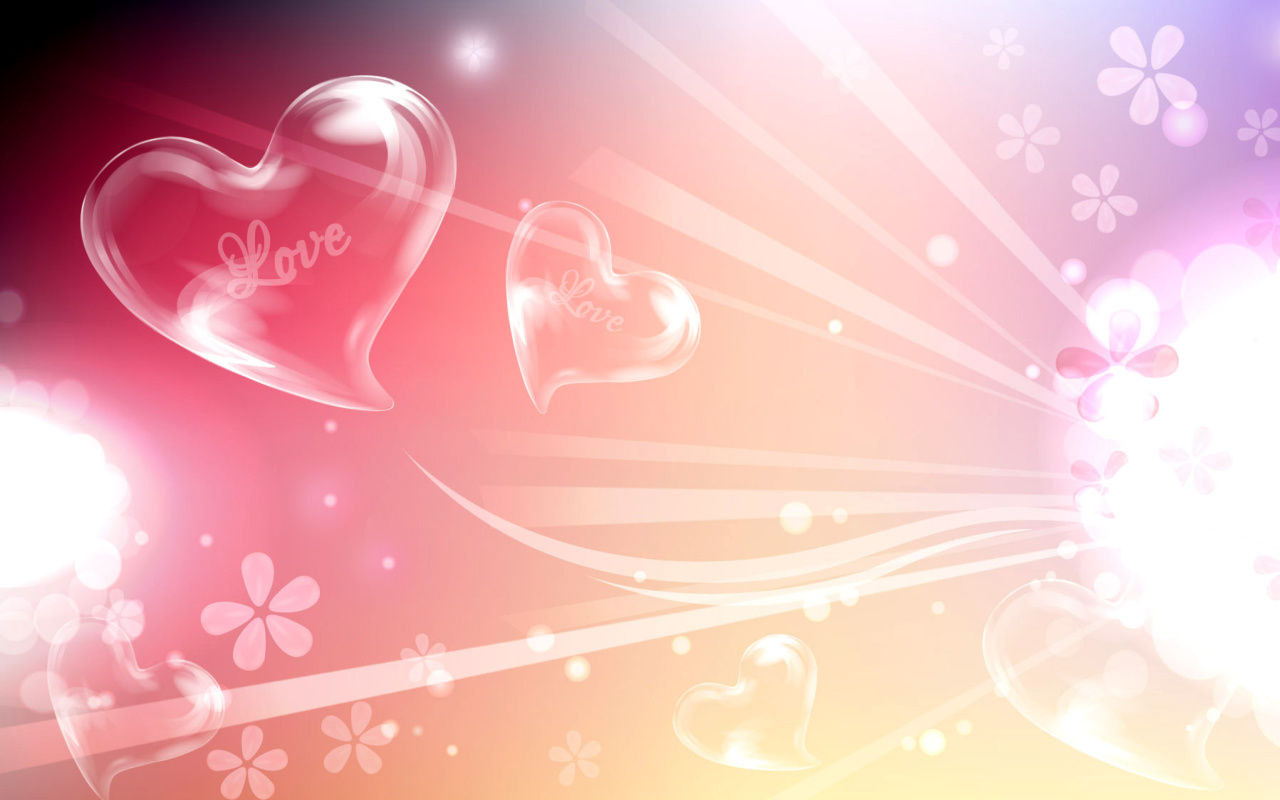 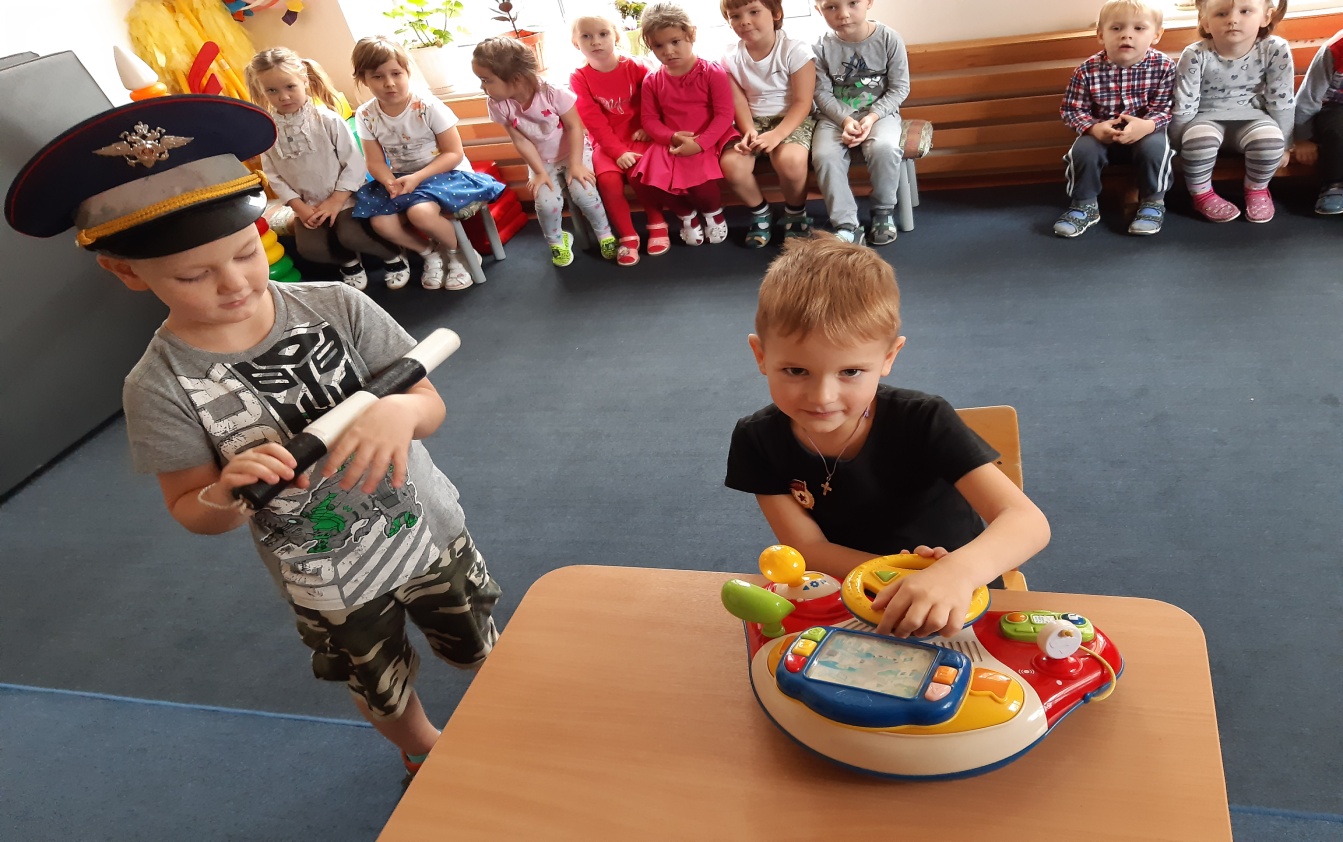 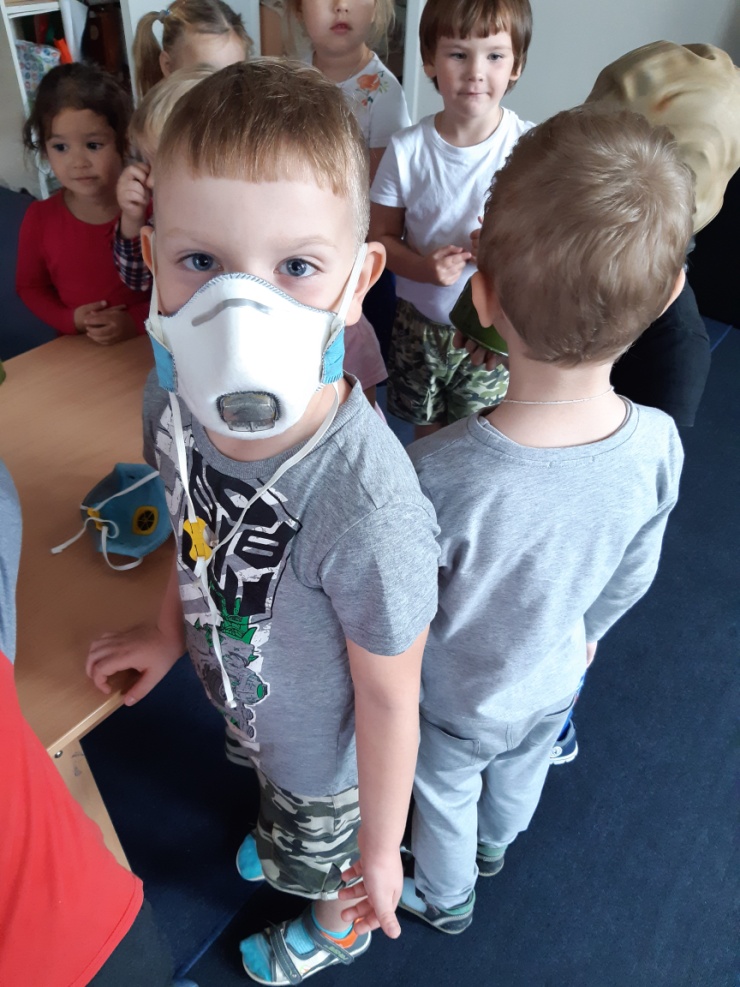 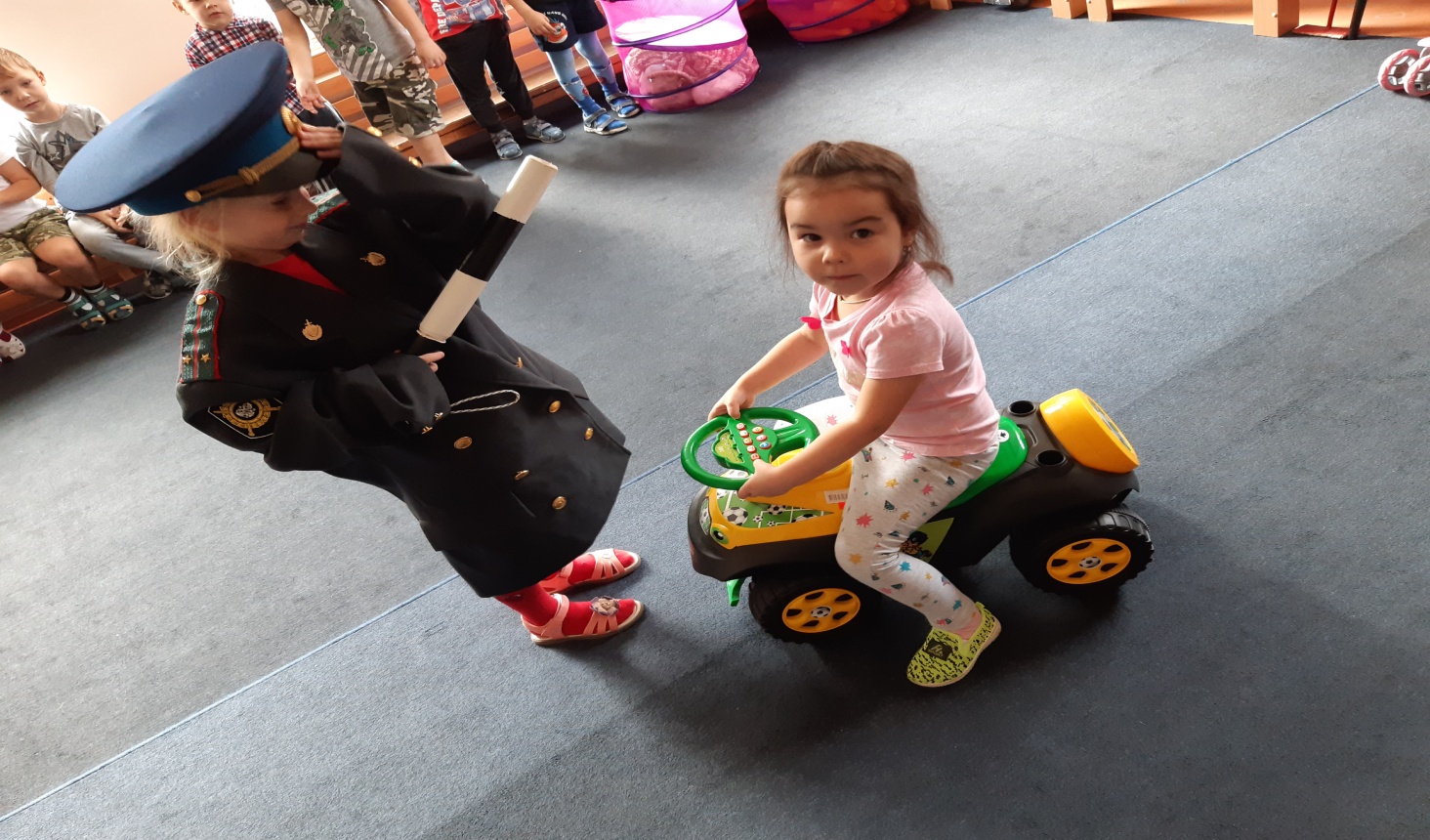 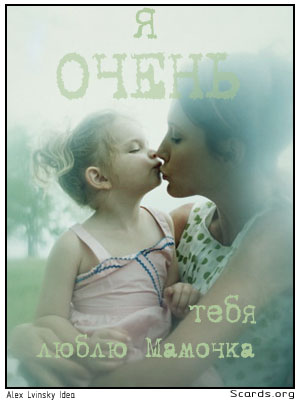